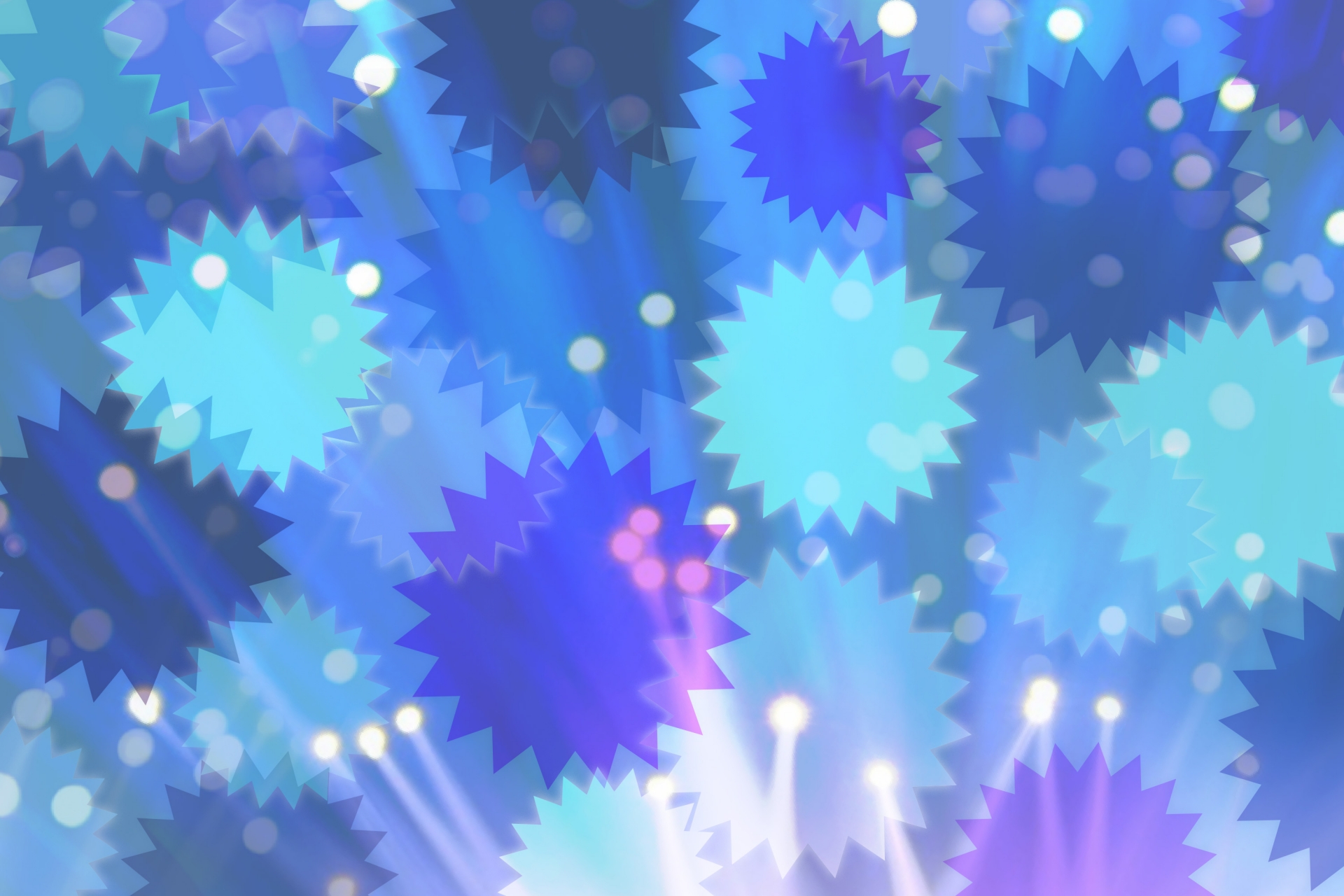 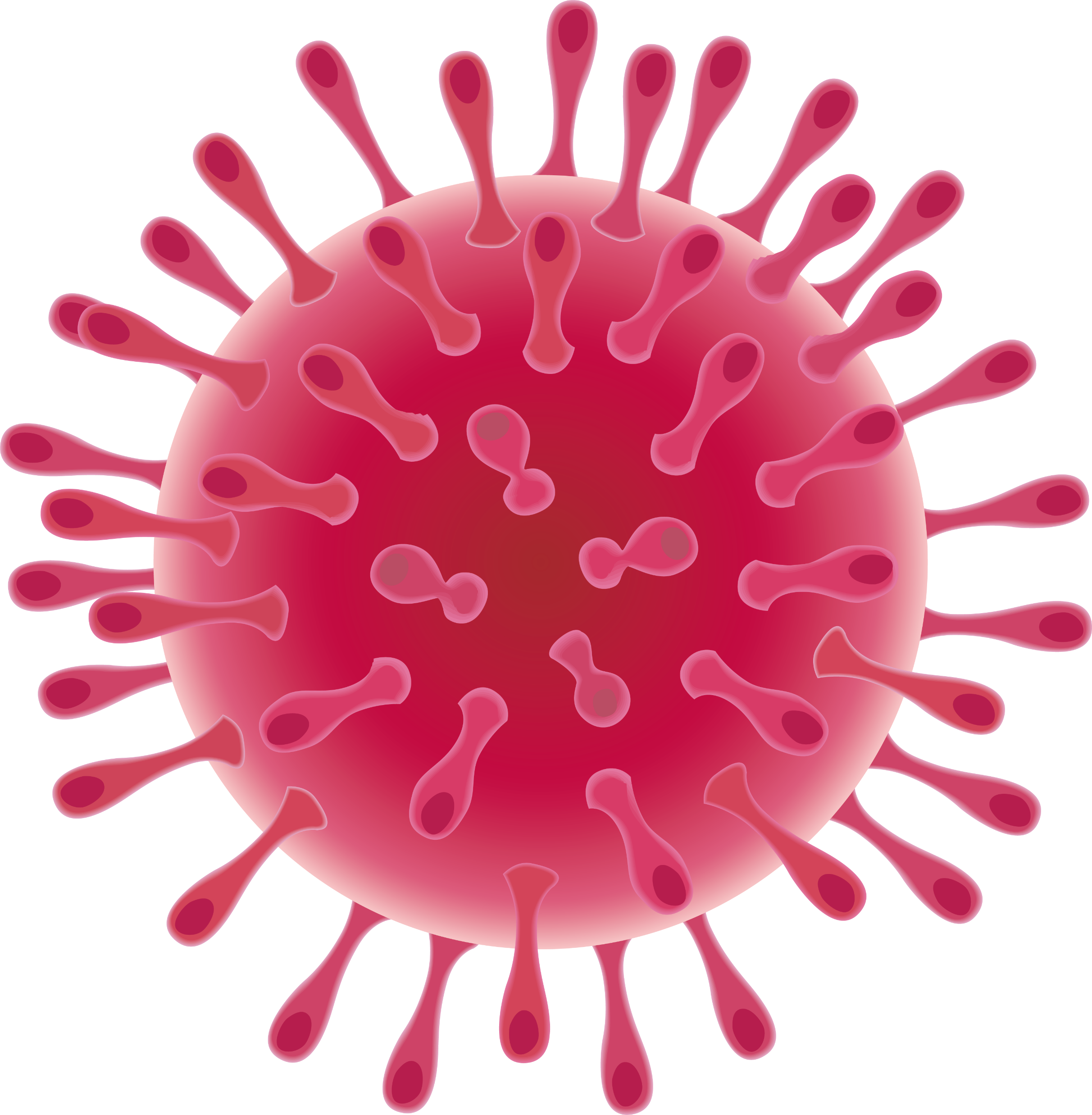 新型コロナウイルス感染症
COVID‐19感染症
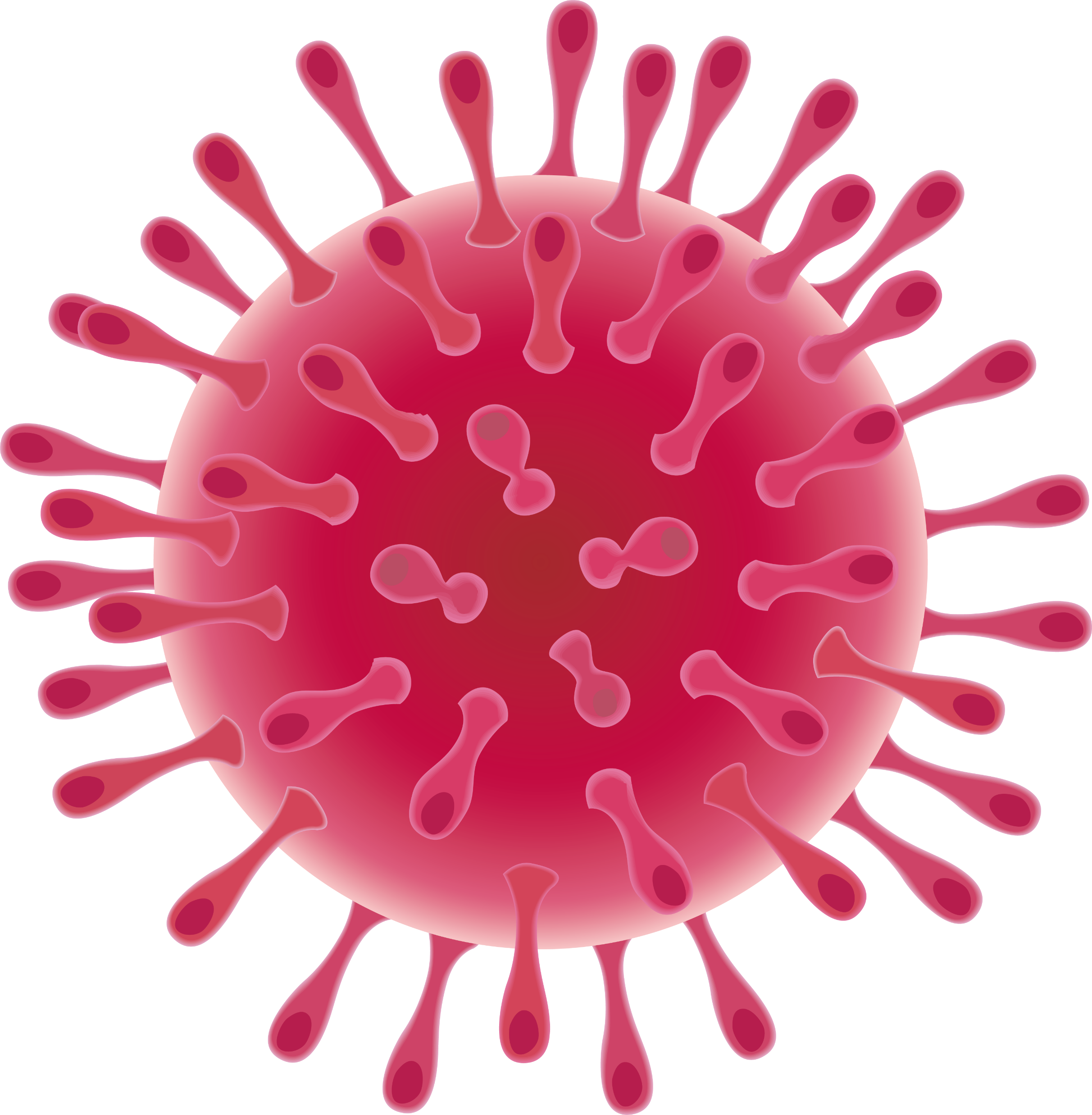 2019.12　中国湖北省武漢で始まった。
2020.03.19現在　世界で75,000人が感染、死亡者は2,000人を超えた。
2020.04.02現在、世界で82万人、死者4万人を超えた。
約20％が間質性肺炎となり一部は重症の呼吸不全になる。
我が国では
03．29	志村けんさん死亡
首都圏では医療崩壊寸前にある。
山形件では
03．30	初めての報告（米沢）
04．01	2例目の報告（上山）
04．02	3例目の報告（新庄）
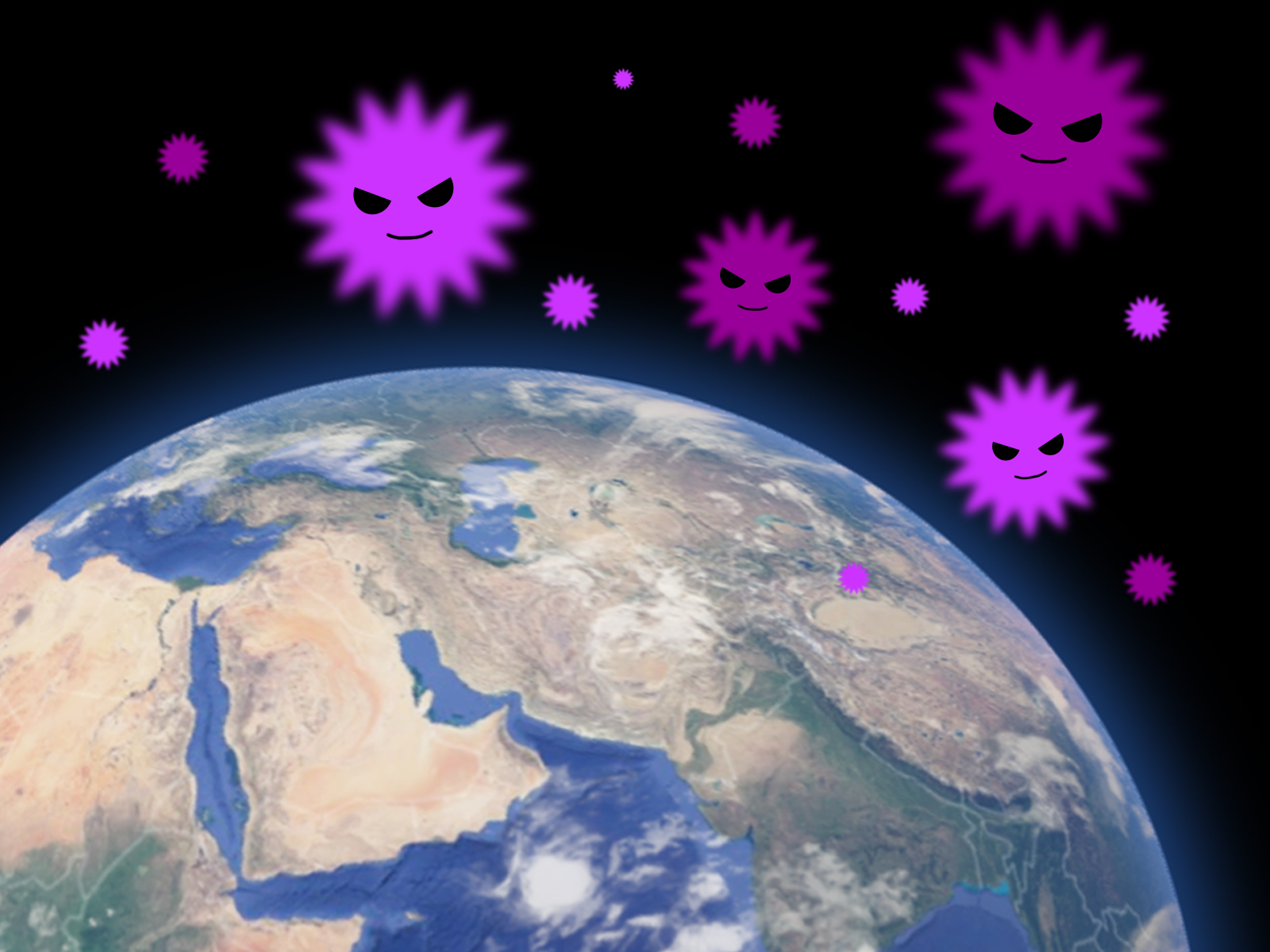 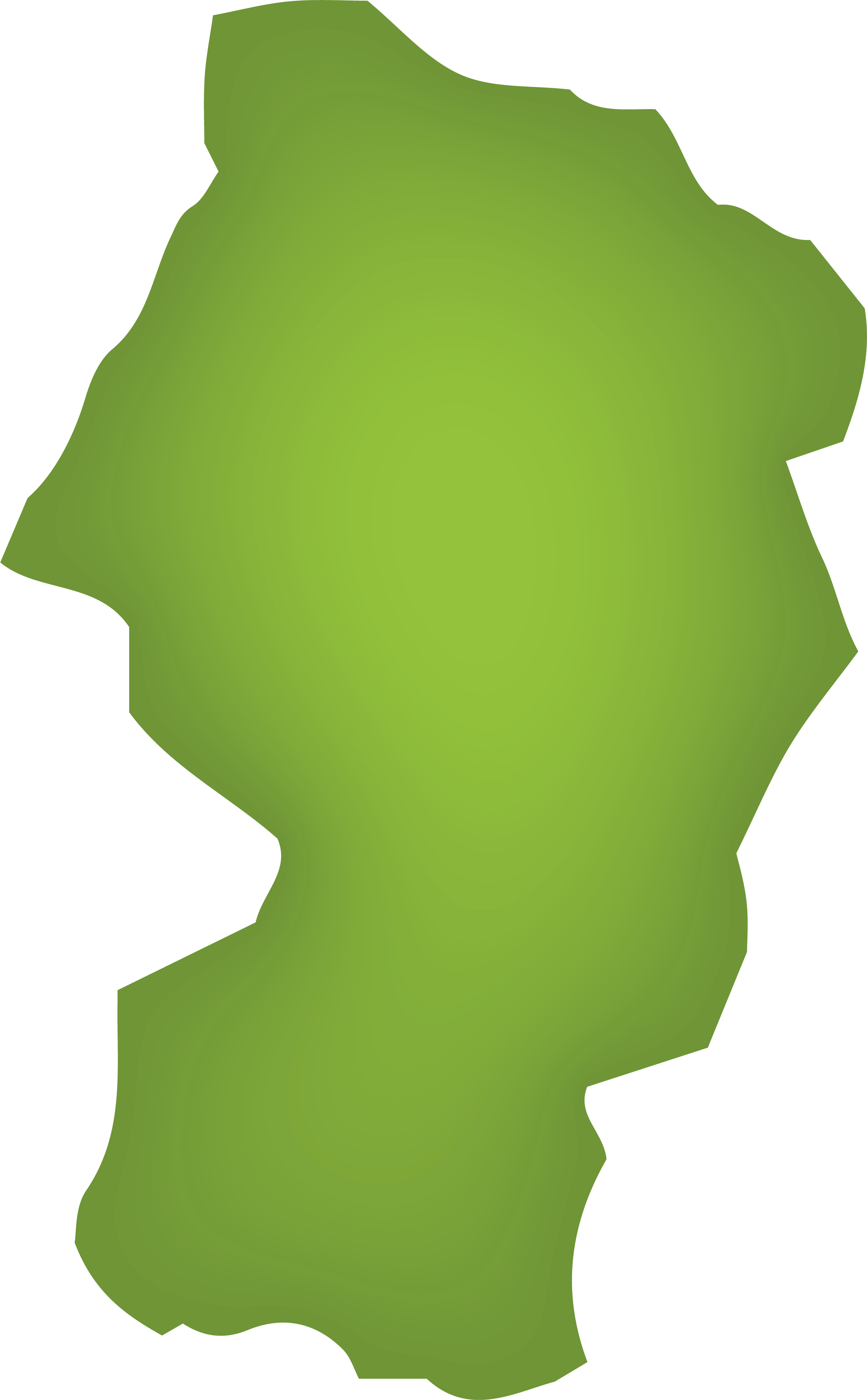 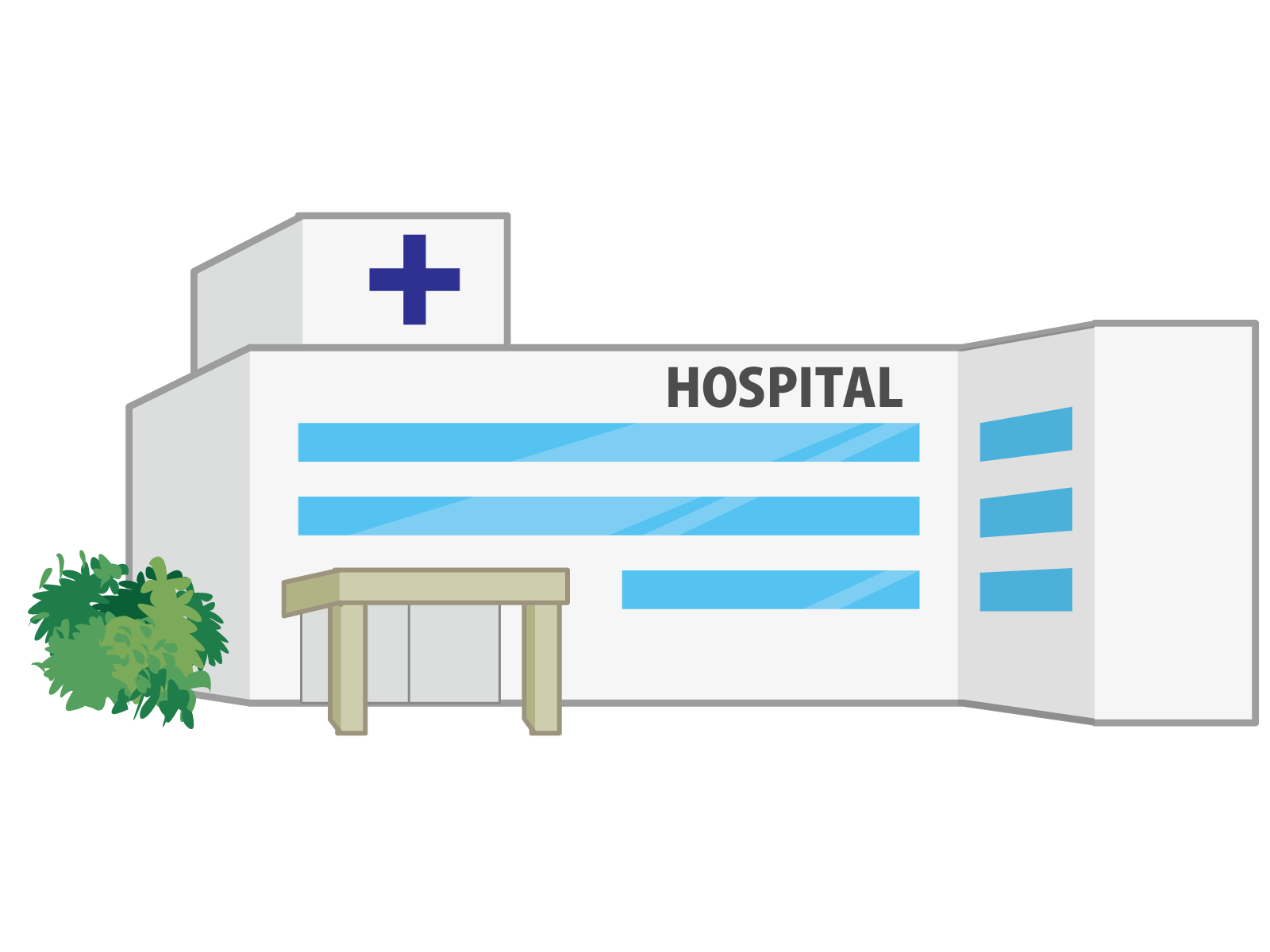 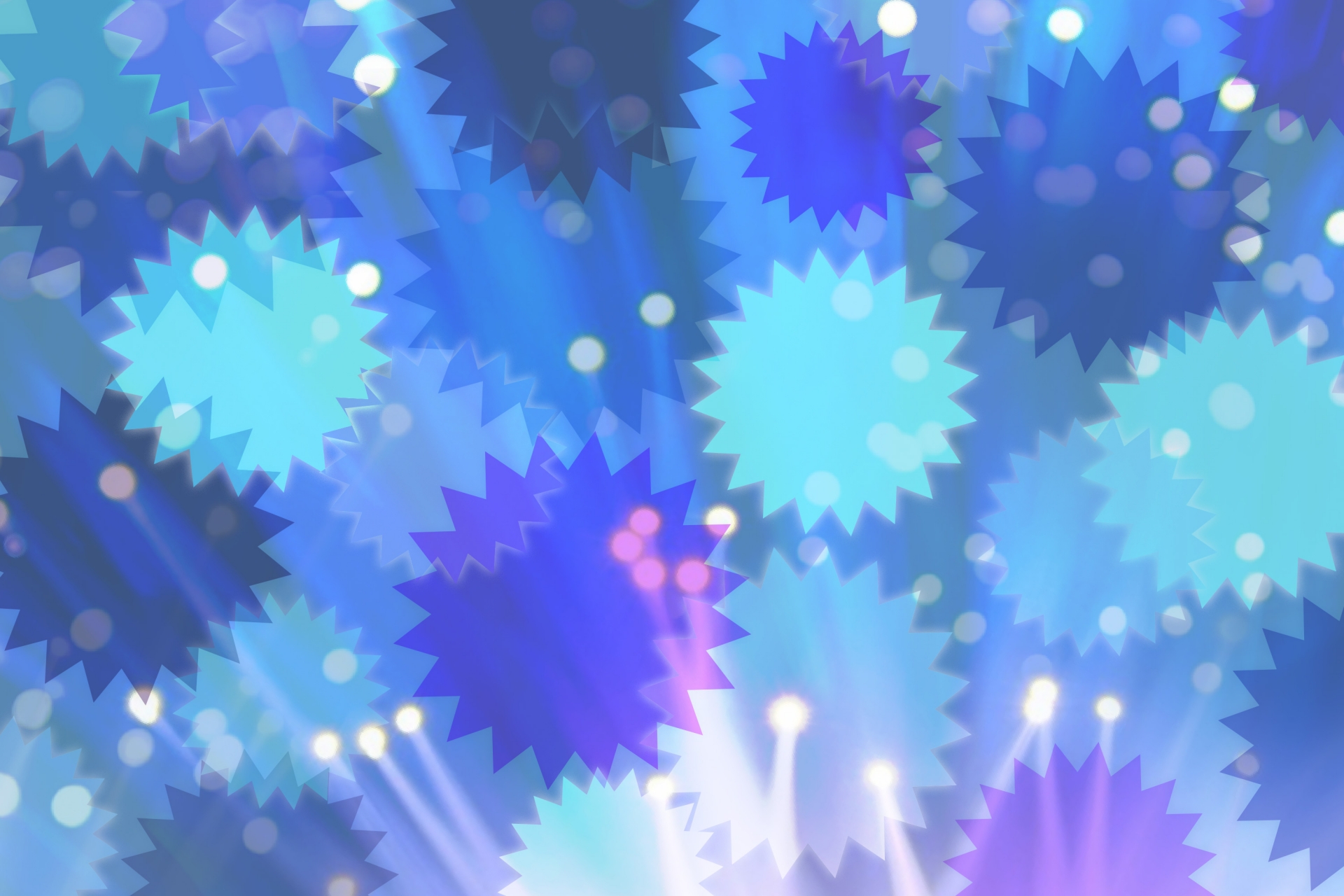 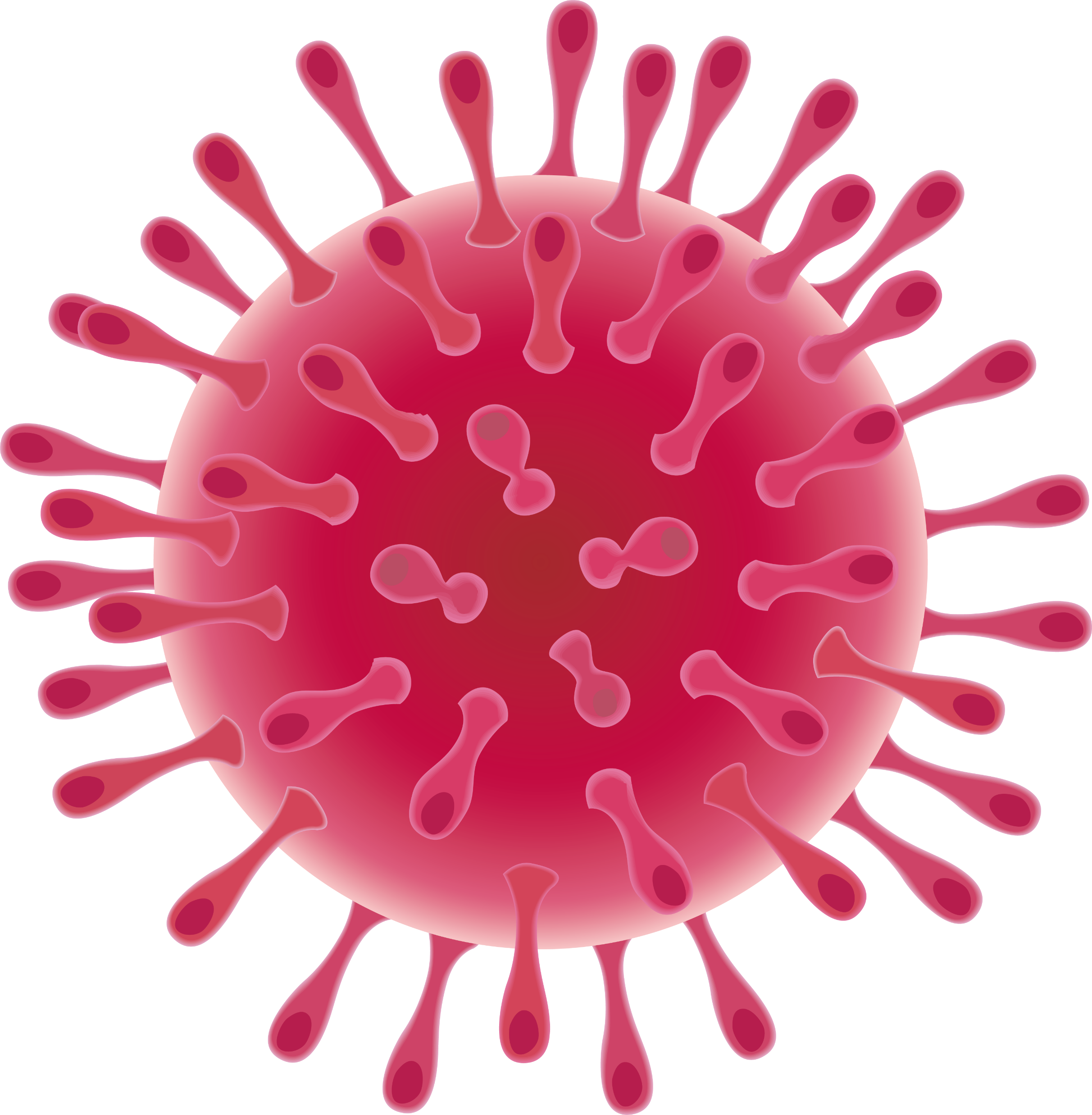 医療崩壊とは何か？
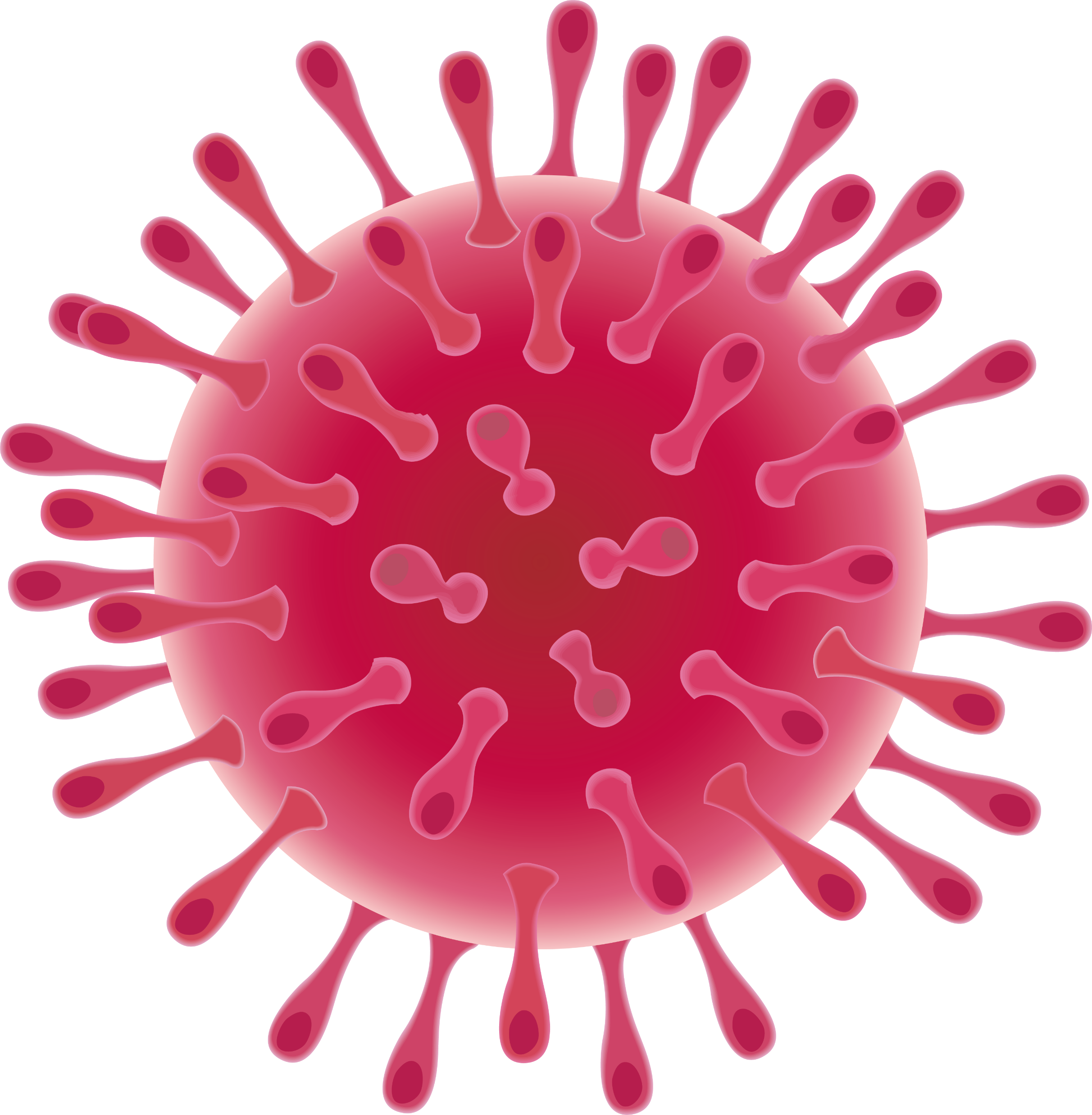 COVID-19は現時点では、PCRで陽性と判定されたら、軽症でも第2種感染症指定病院に強制入院となる。
第1種　県中（2）
第2種　河北（6）、新庄（2）、置総（4）、日本海（4）、国療（6）
合計24ベッドしかない。
軽症者にベッドを塞がれると、重症者を収容できない。
院内感染により医療スタッフが減ってしまう。
必要な治療を受けられずに、多くの人が命を落としていくのが医療崩壊である。
東京はパンク寸前、軽症者を収容する施設が必要。
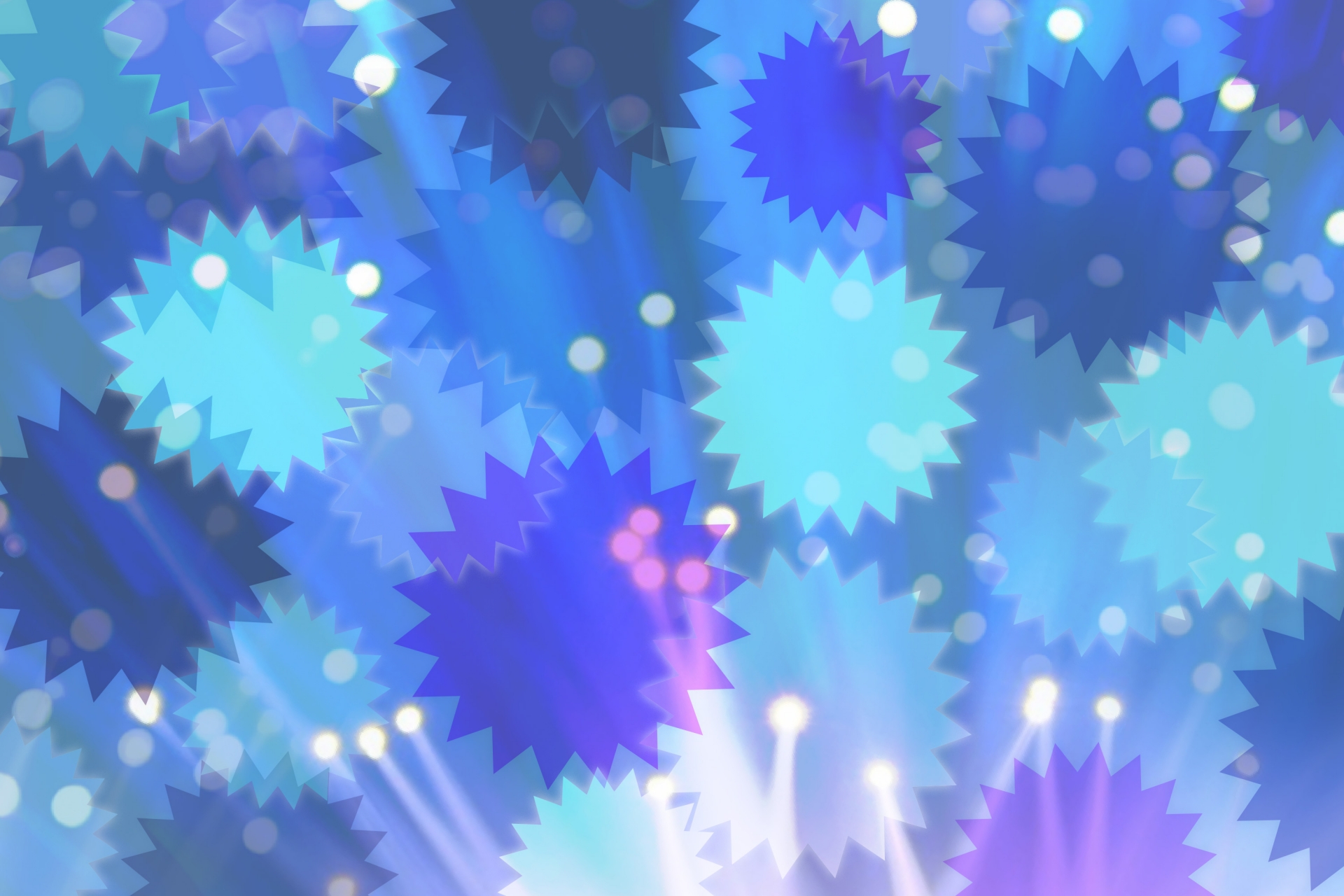 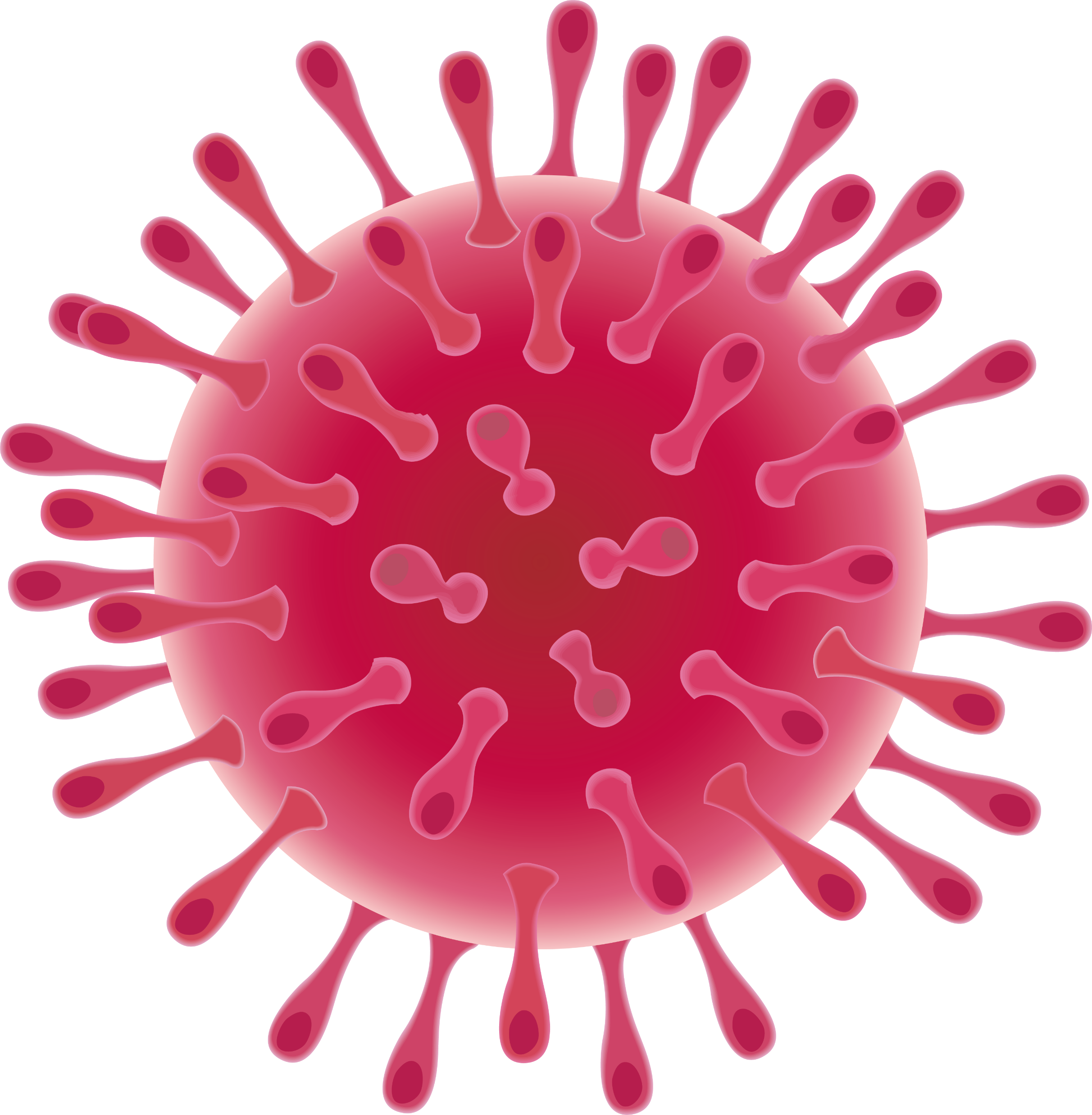 透析患者がCOVID‐19になるとどうなるか
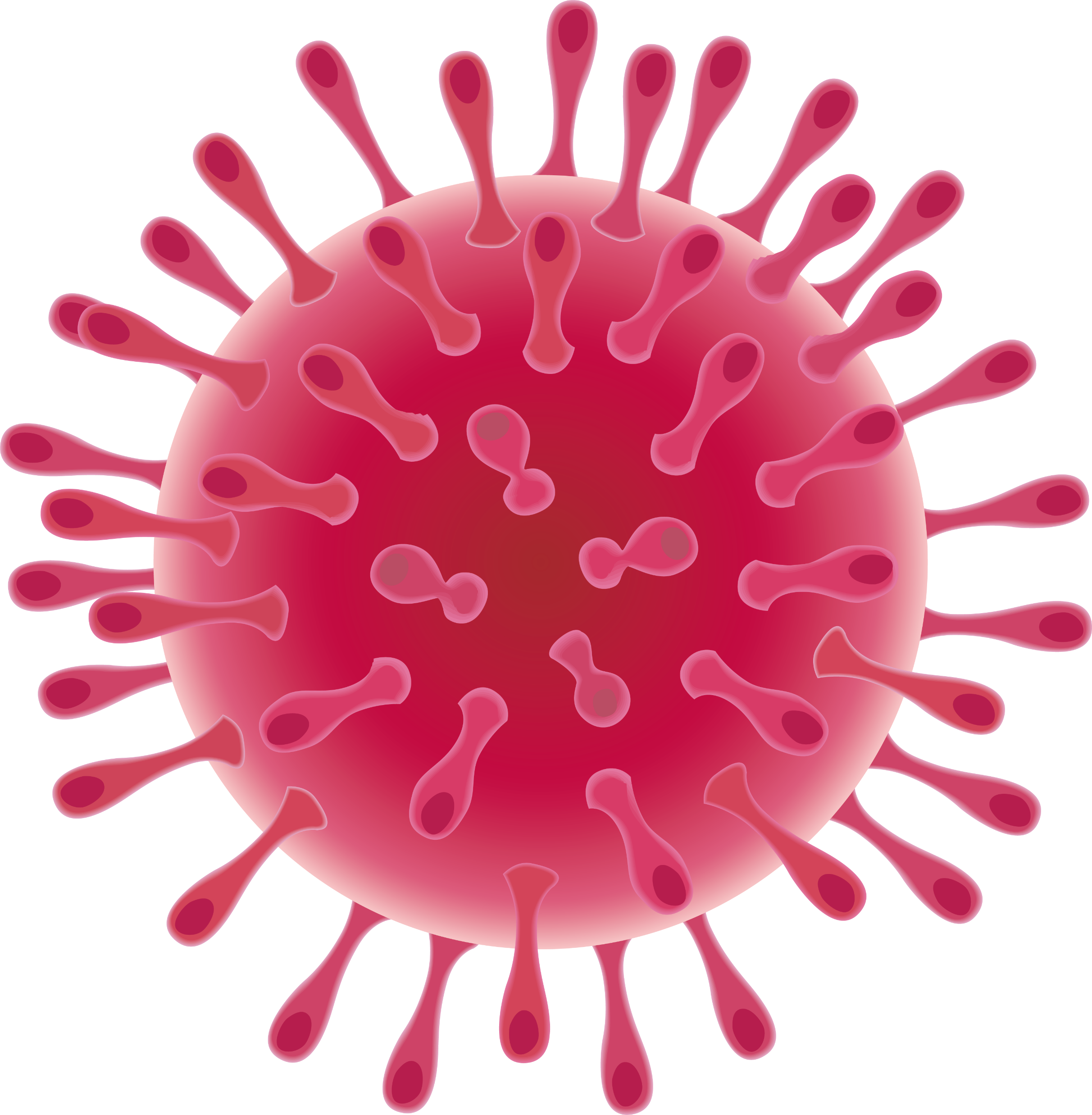 重症化リスク：高齢者、高血圧、糖尿病、肺疾患、喫煙？
これまでの報告では、特別透析患者が重症化しやすいということはないらしい。
透析患者にもつかえる薬も報告されている。
しかし…
透析患者は慢性的に肺うっ血状態にあり、COVID-19は間質性肺炎を起こすので、重症化リスクが高い。
透析と人工呼吸器を一緒に行える医療機関は、ものすごく少ないです。
間質性肺炎とは何か？
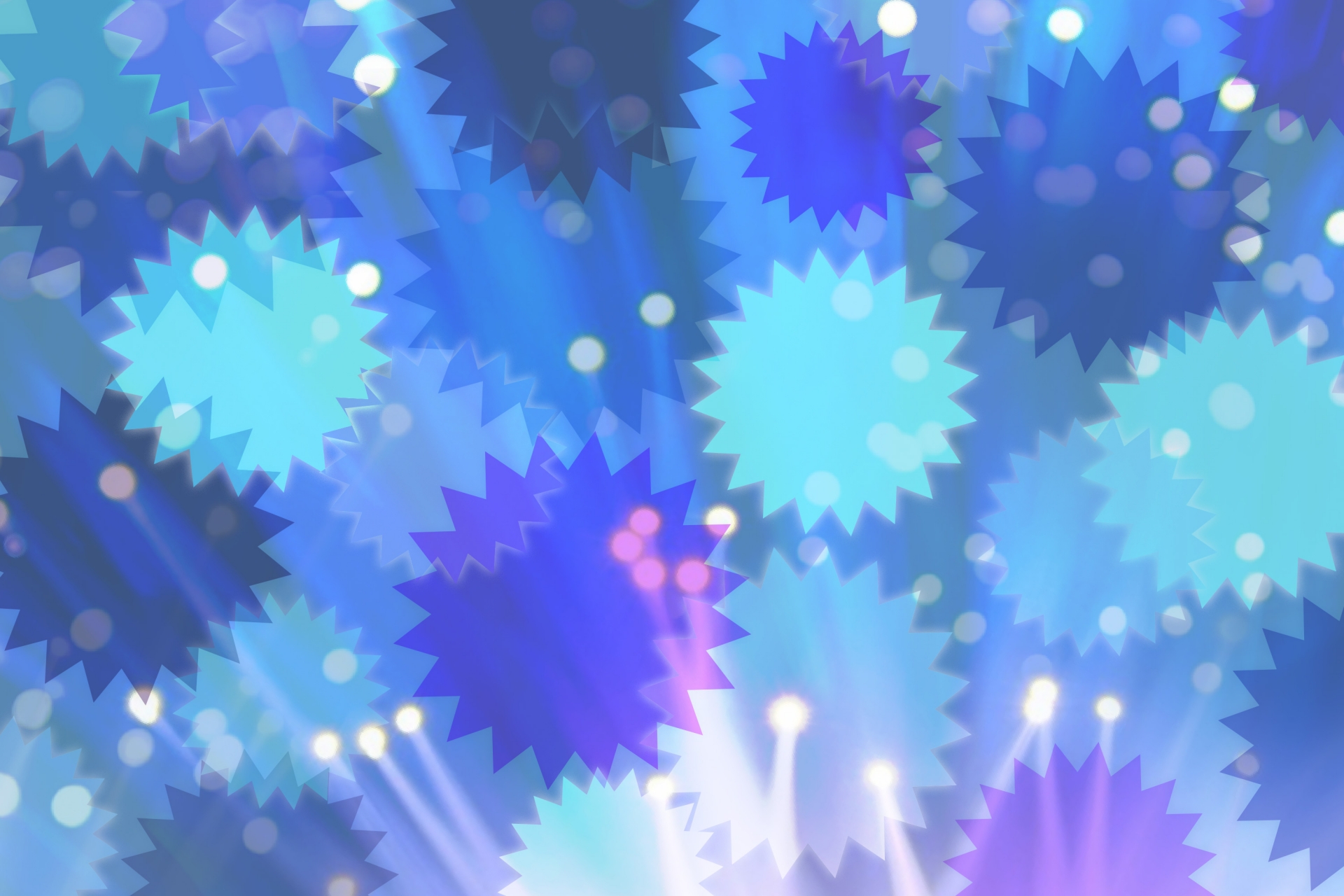 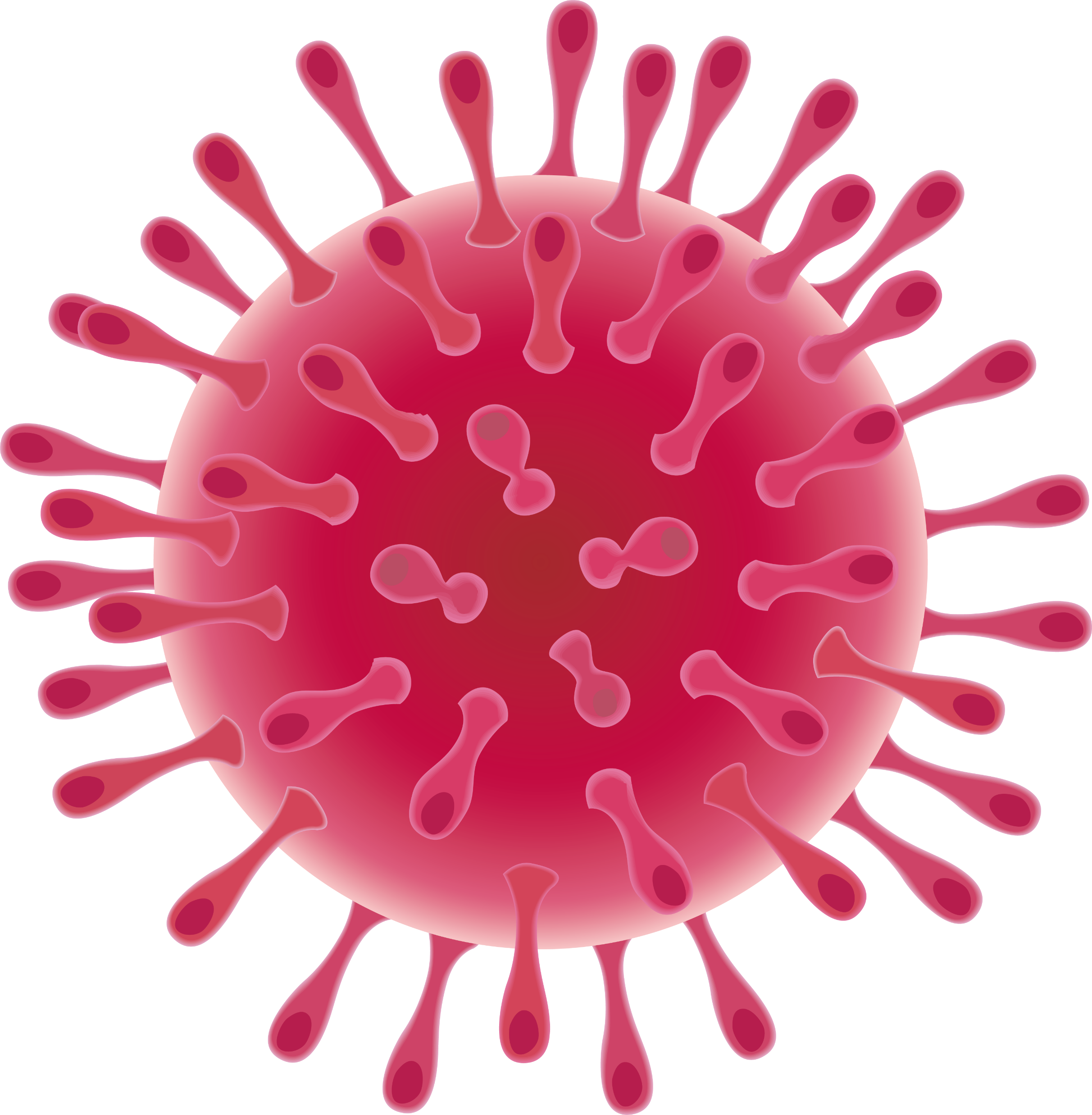 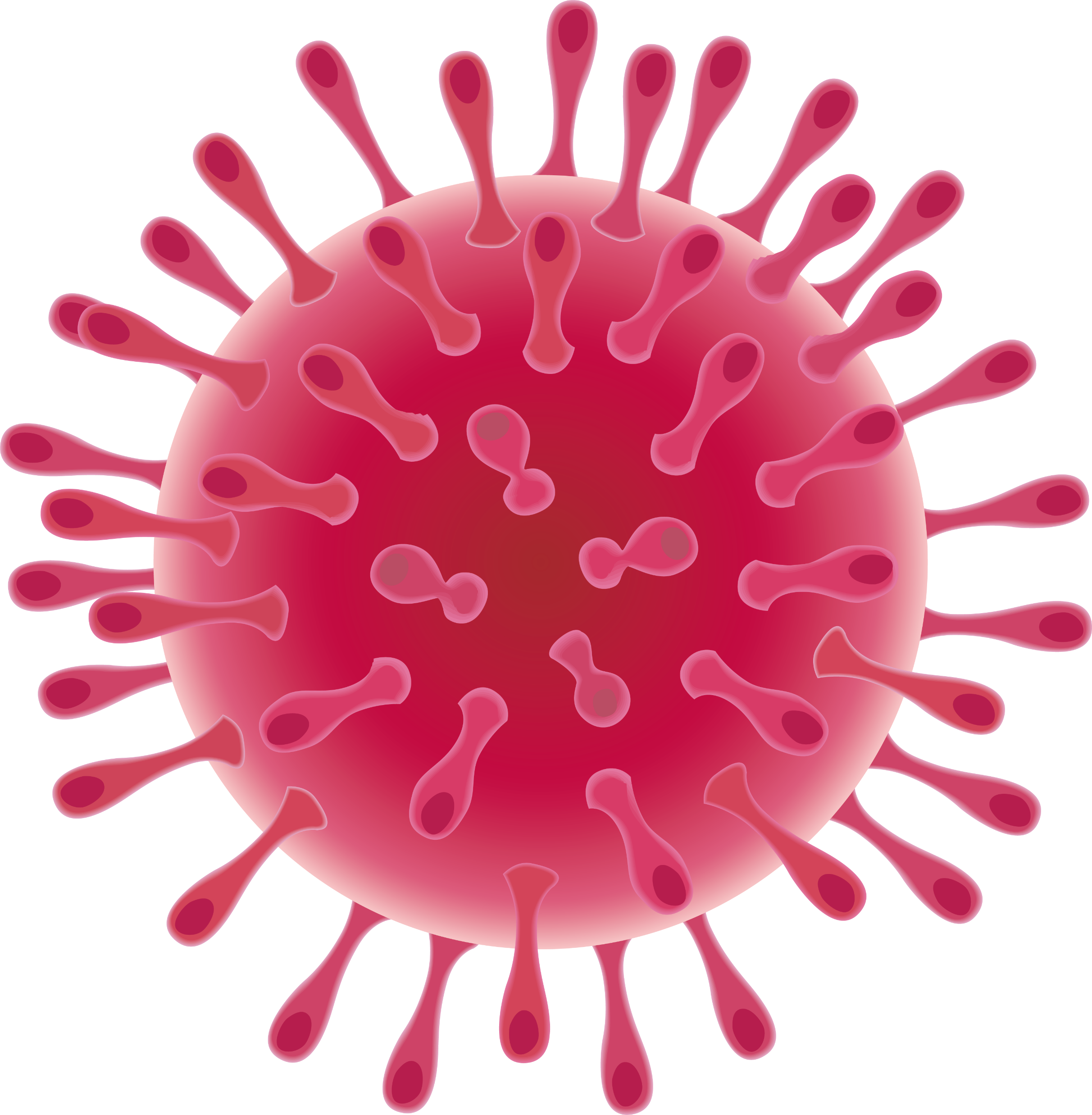 透析治療
肺（ガス交換）
肺胞（空気）
透析膜
肺毛細血管
（血液）
肺間質
透析液
血液
毒素
二酸化炭素
外気
重炭酸イオン
酸素
肺胞（空気）
肺毛細血管
（血液）
透析膜
肺間質
透析液
血液
毒素
二酸化炭素
酸素
外気
肺うっ血とは
この膜が厚くなること
重炭酸イオン
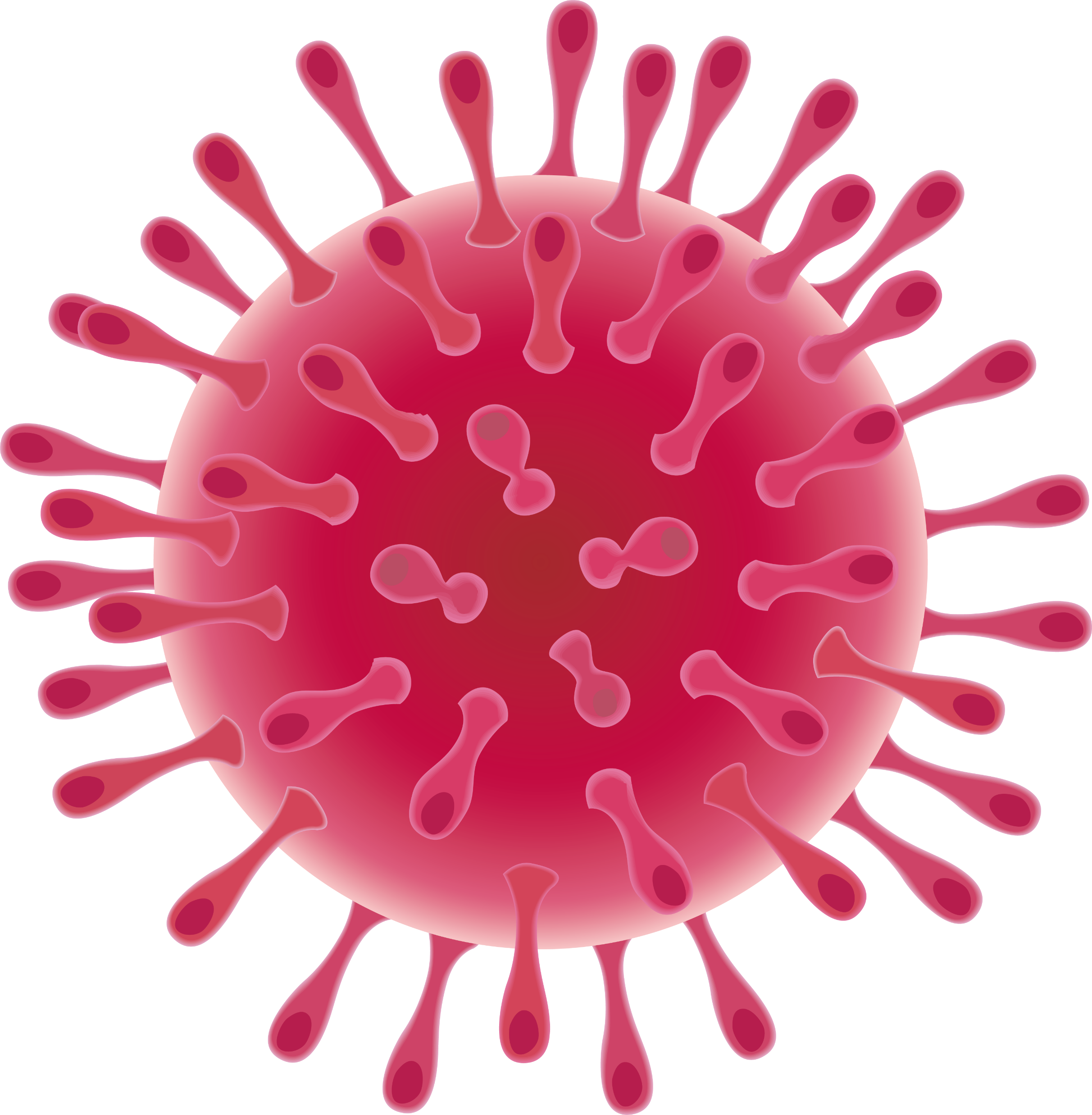 感染経路
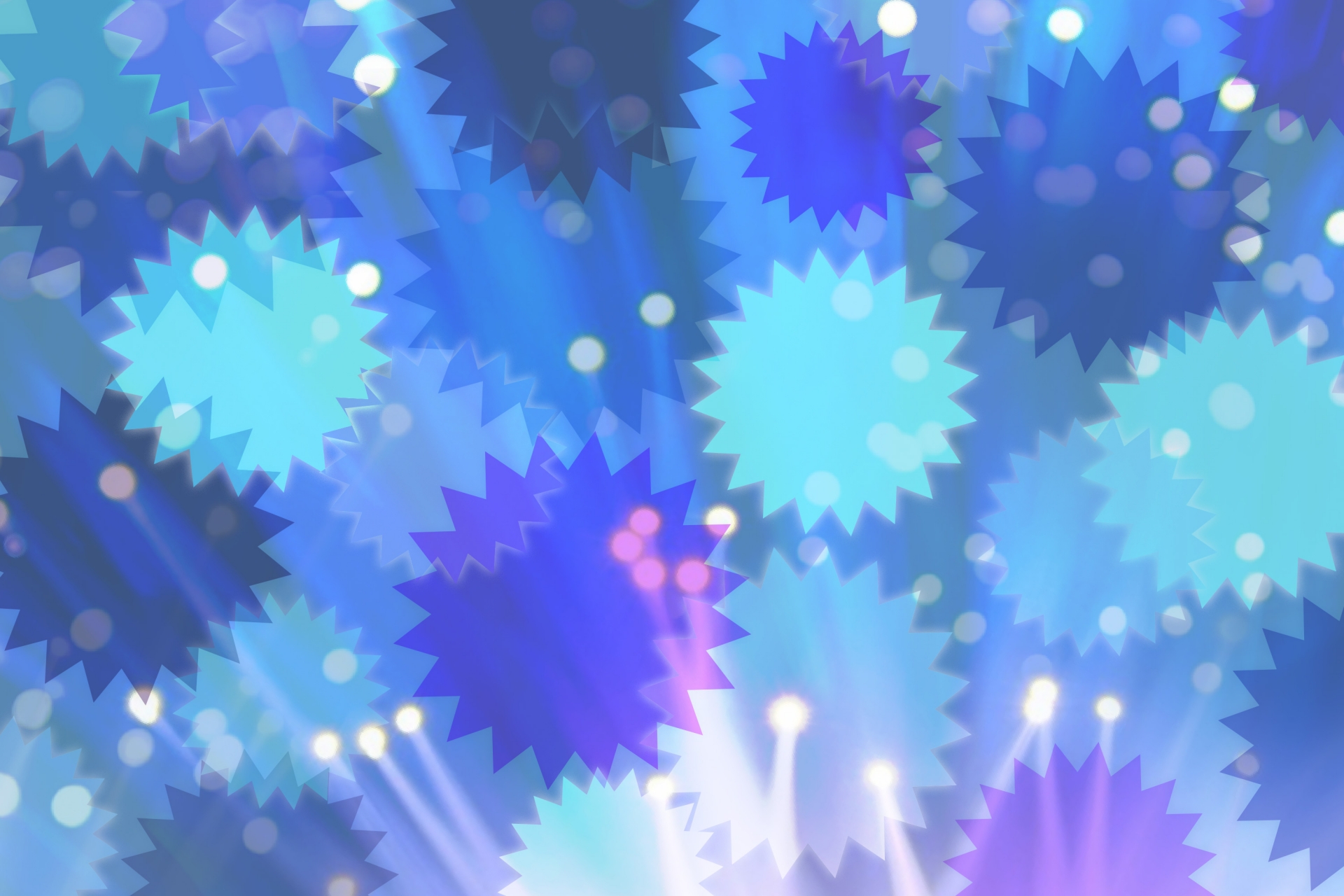 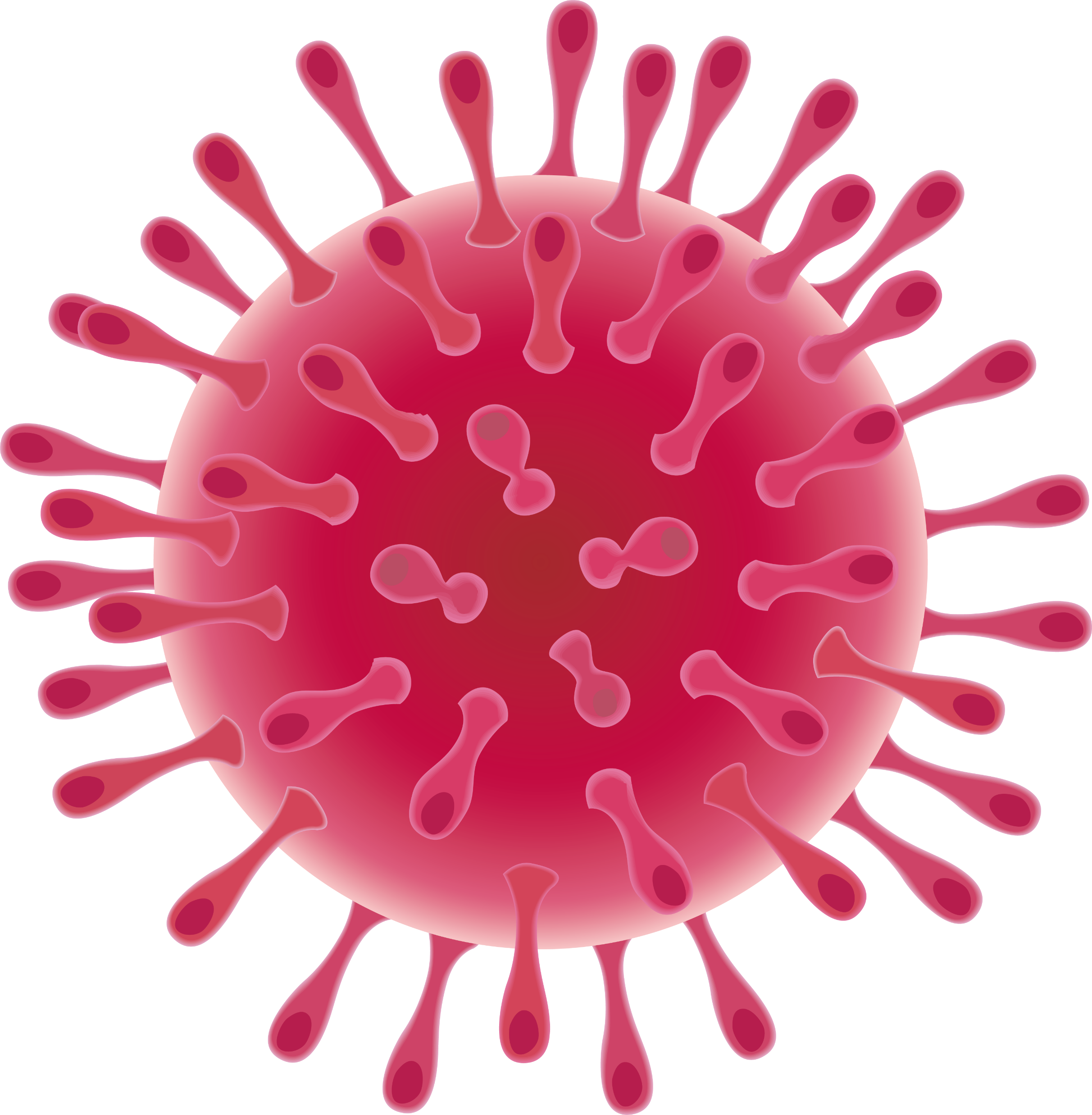 接触感染：ウイルスで汚染されたものを触って、口や目などの粘膜面から感染する。
　（手洗い、手指消毒で防げる。ノロウイルス）
飛沫感染：咳やくしゃみで飛ぶしぶきを吸い込んで感染する。（距離をとれば防げる、風邪、インフルエンザ）
エアゾル感染：厳密な定義無し。
空気感染：空気中に漂うウイルスを吸引して感染する。・・・（今回は証明されていない。はしか、水痘、結核）
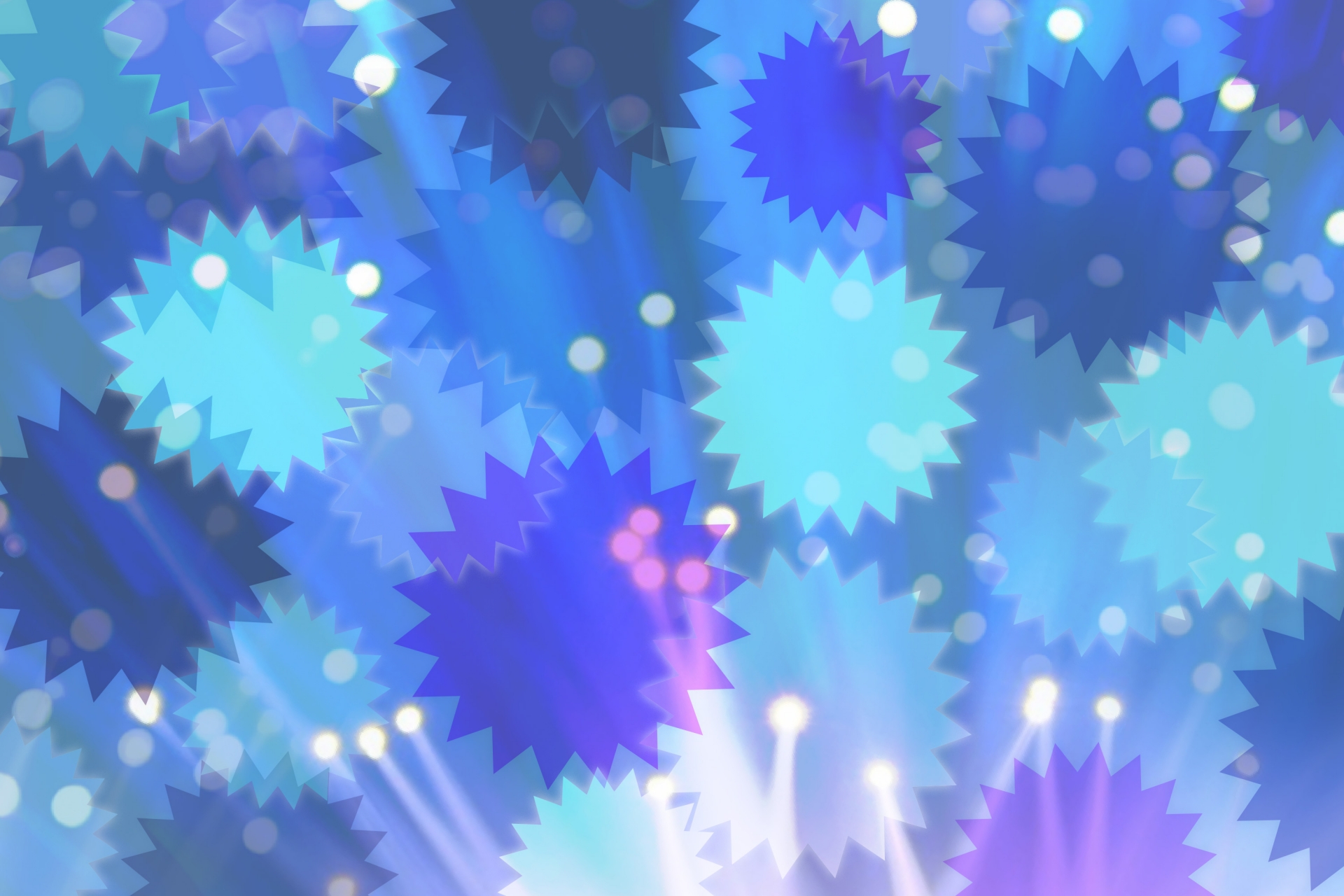 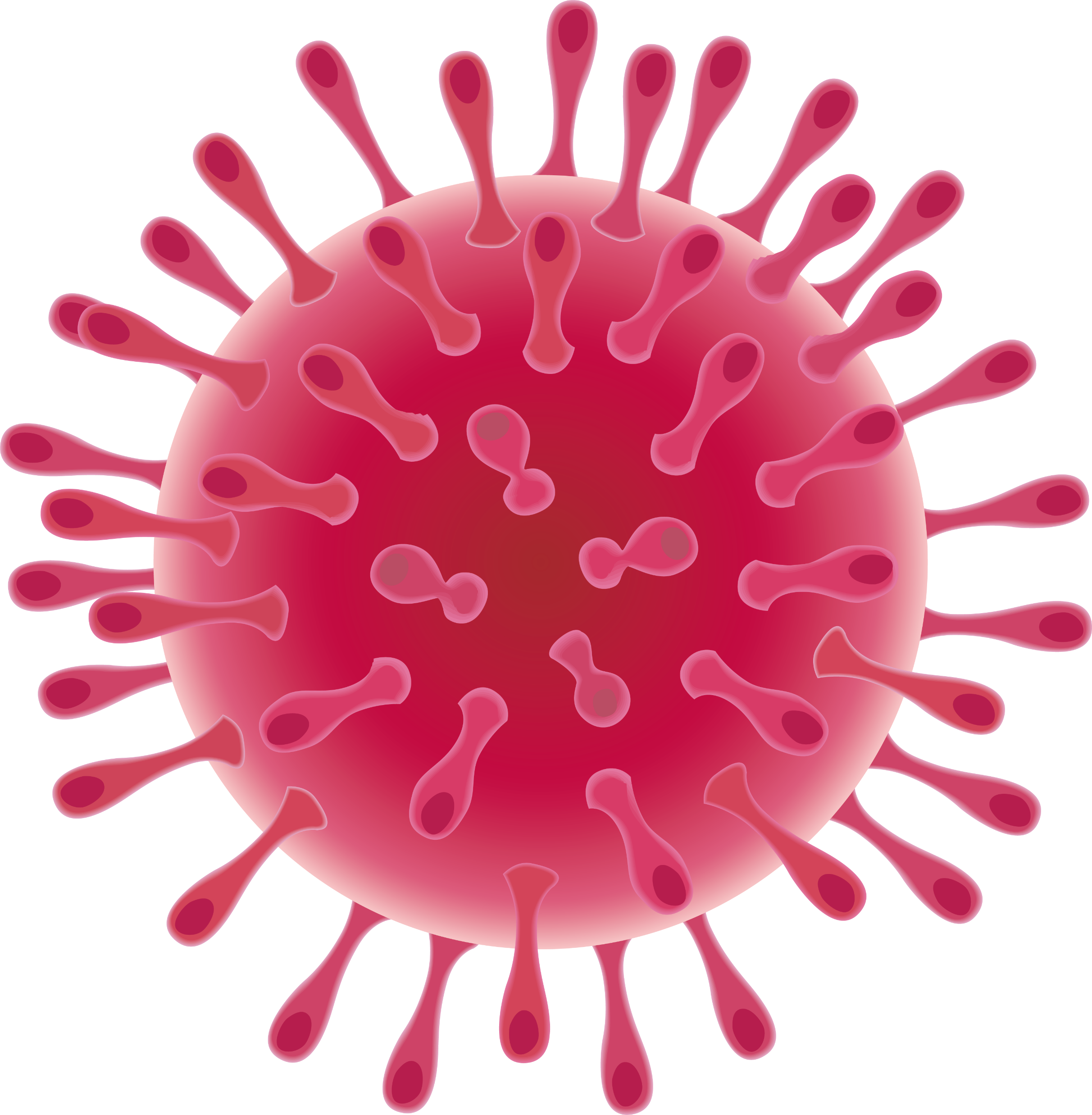 矢吹病院・クリニックの感染対策
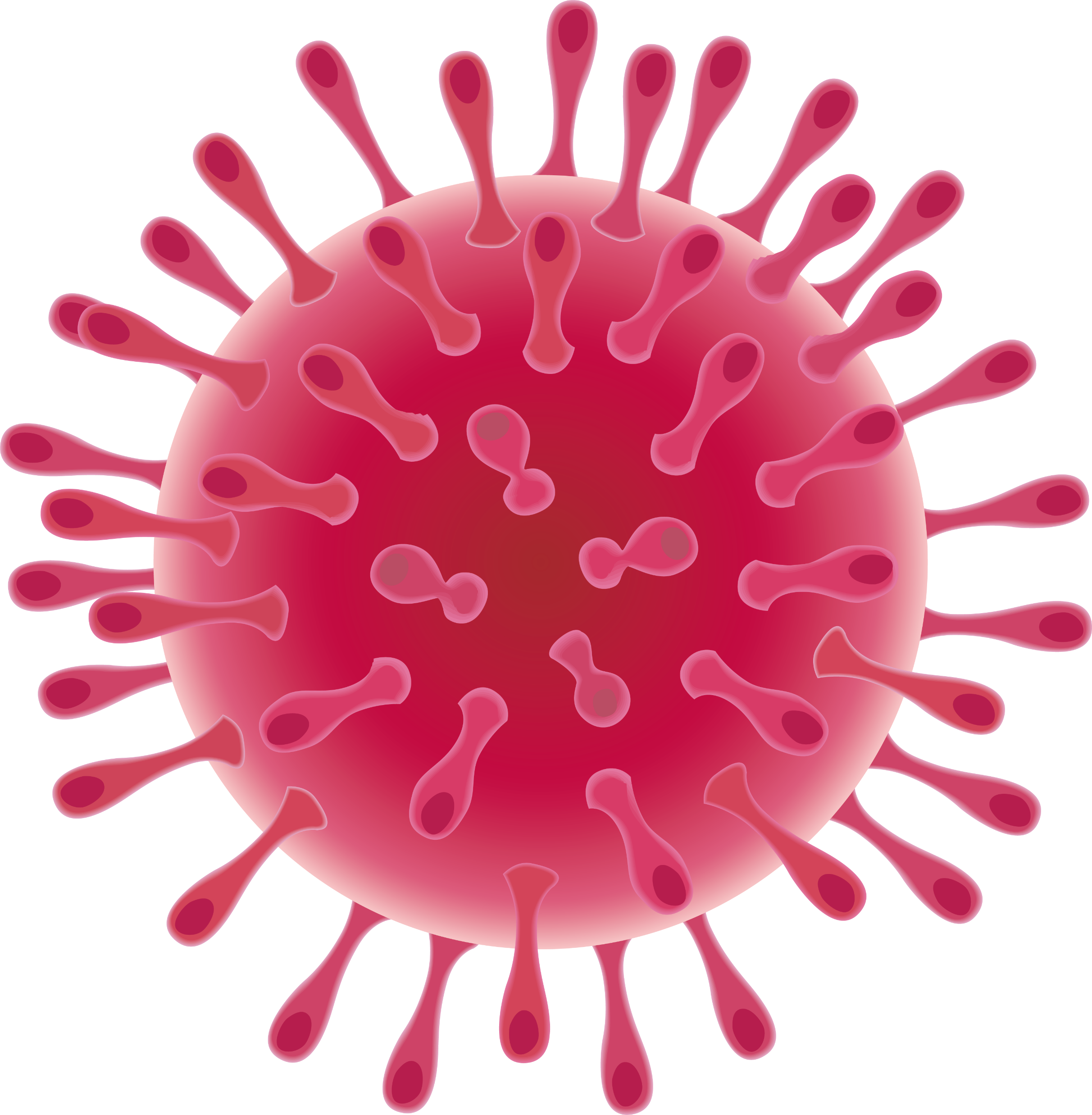 職員の体調管理の徹底（体温測定など）
患者の面会制限、外部業者との面談制限
毎週感染対策委員会を招集し情報を共有
多人数でのイベントの自粛

館内清掃：塩素系消毒剤でドアノブ、洗面周辺、エレベータボタンなどの消毒
透析室：1回ごとに透析機器を塩素系消毒剤で清拭
日頃から標準的感染防御対策を行っています。
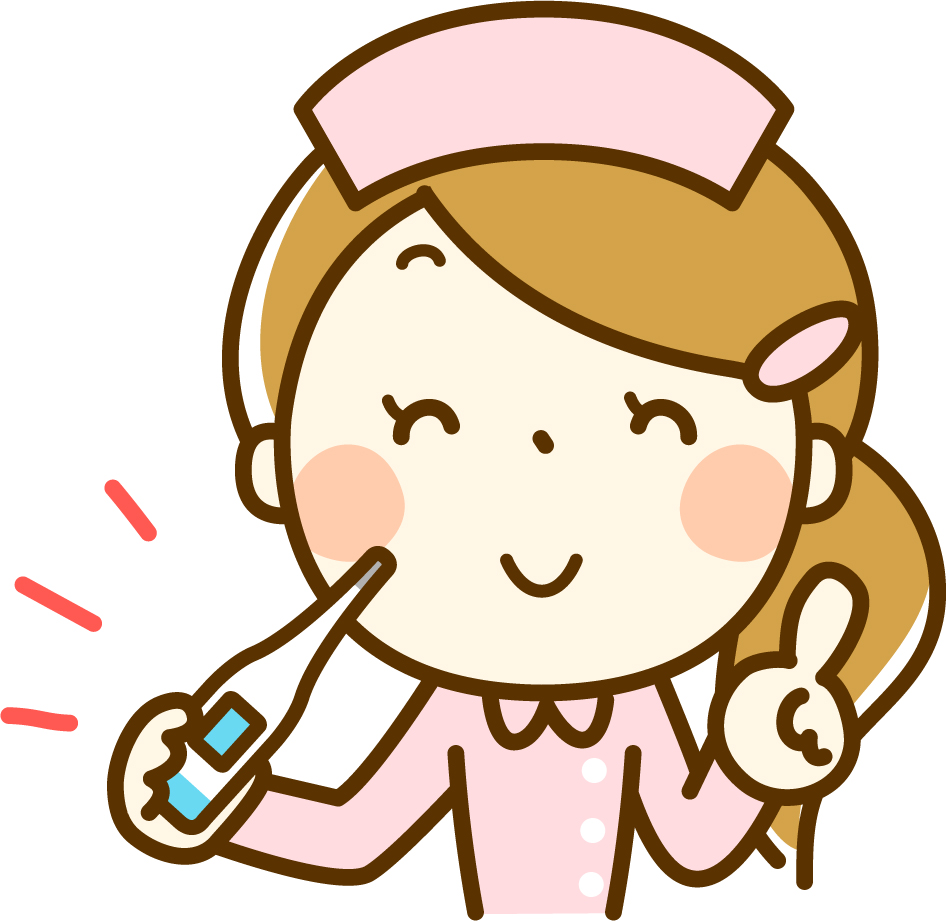 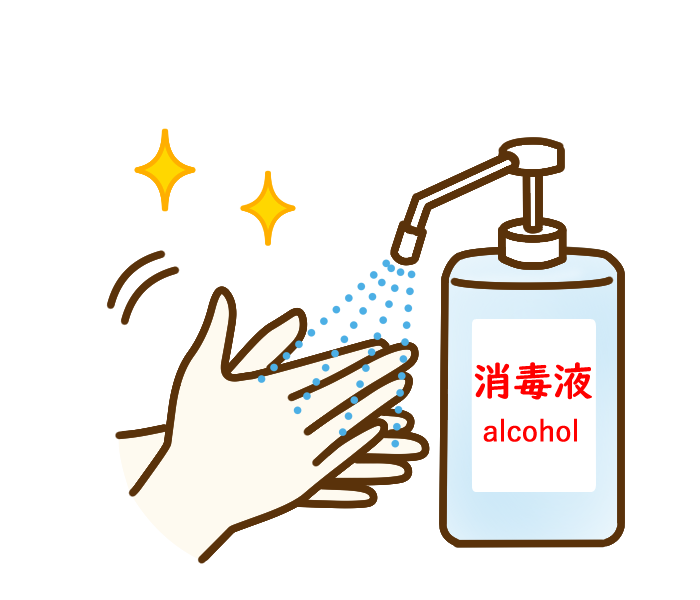 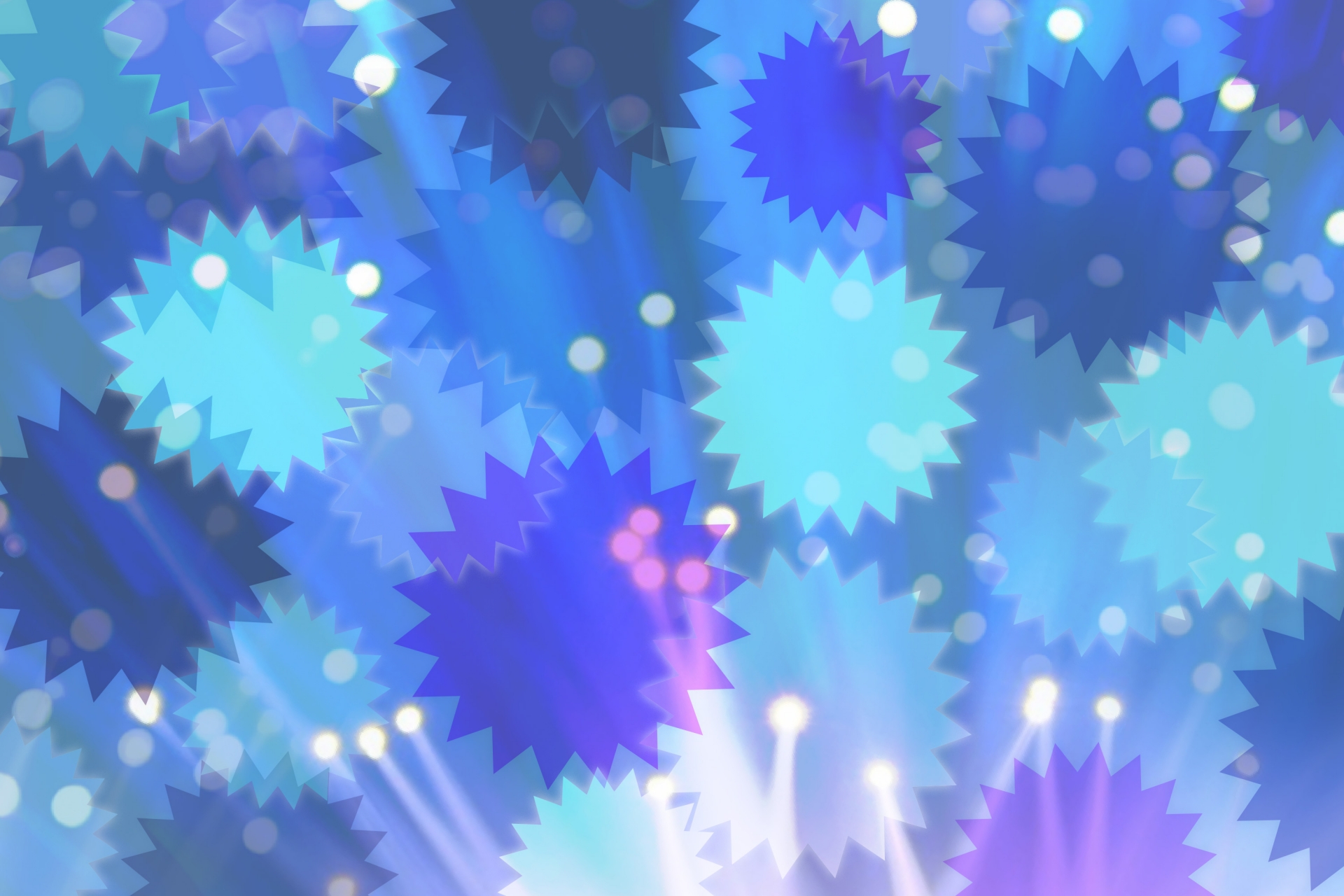 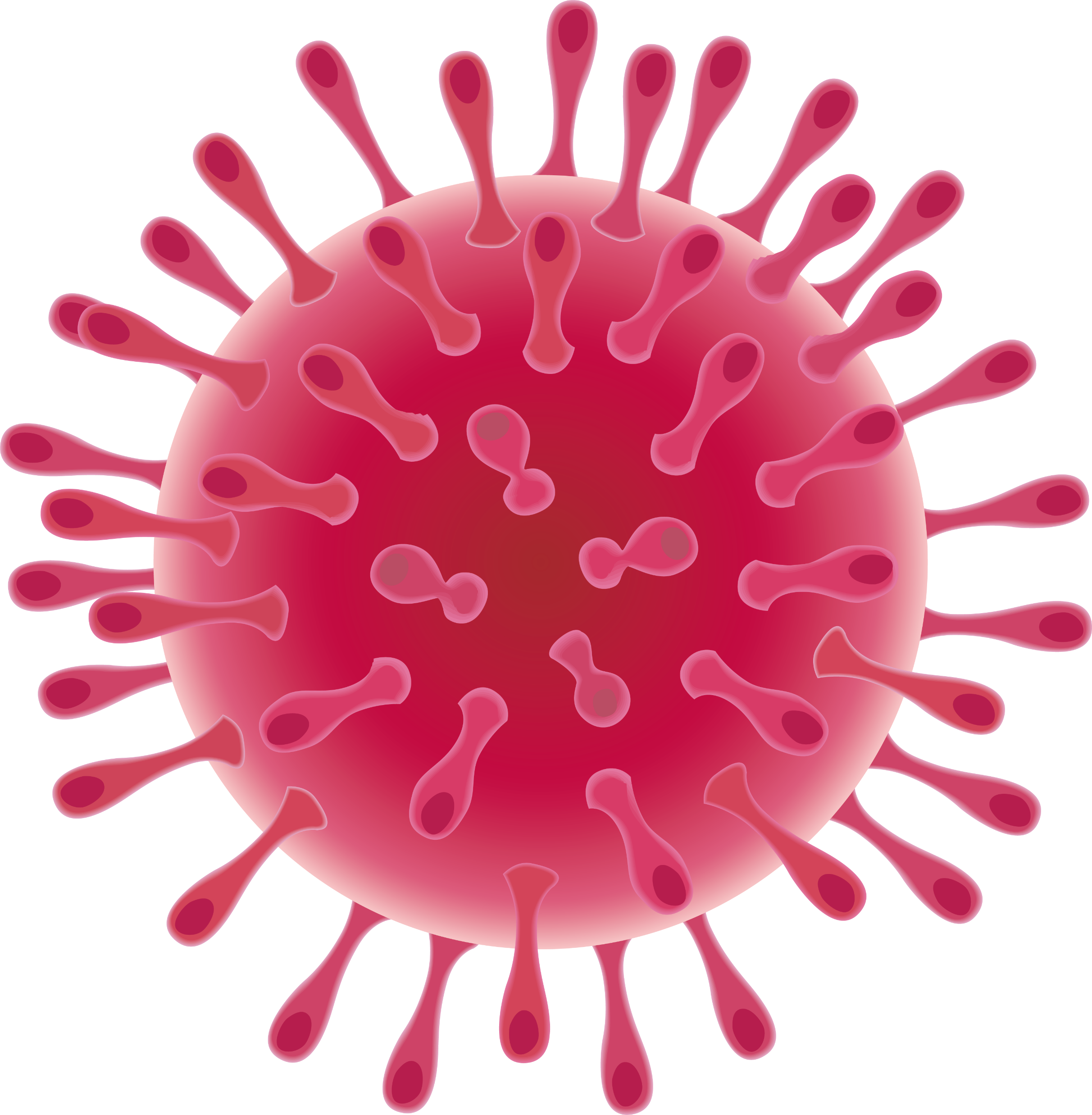 皆さんが行うべきこと
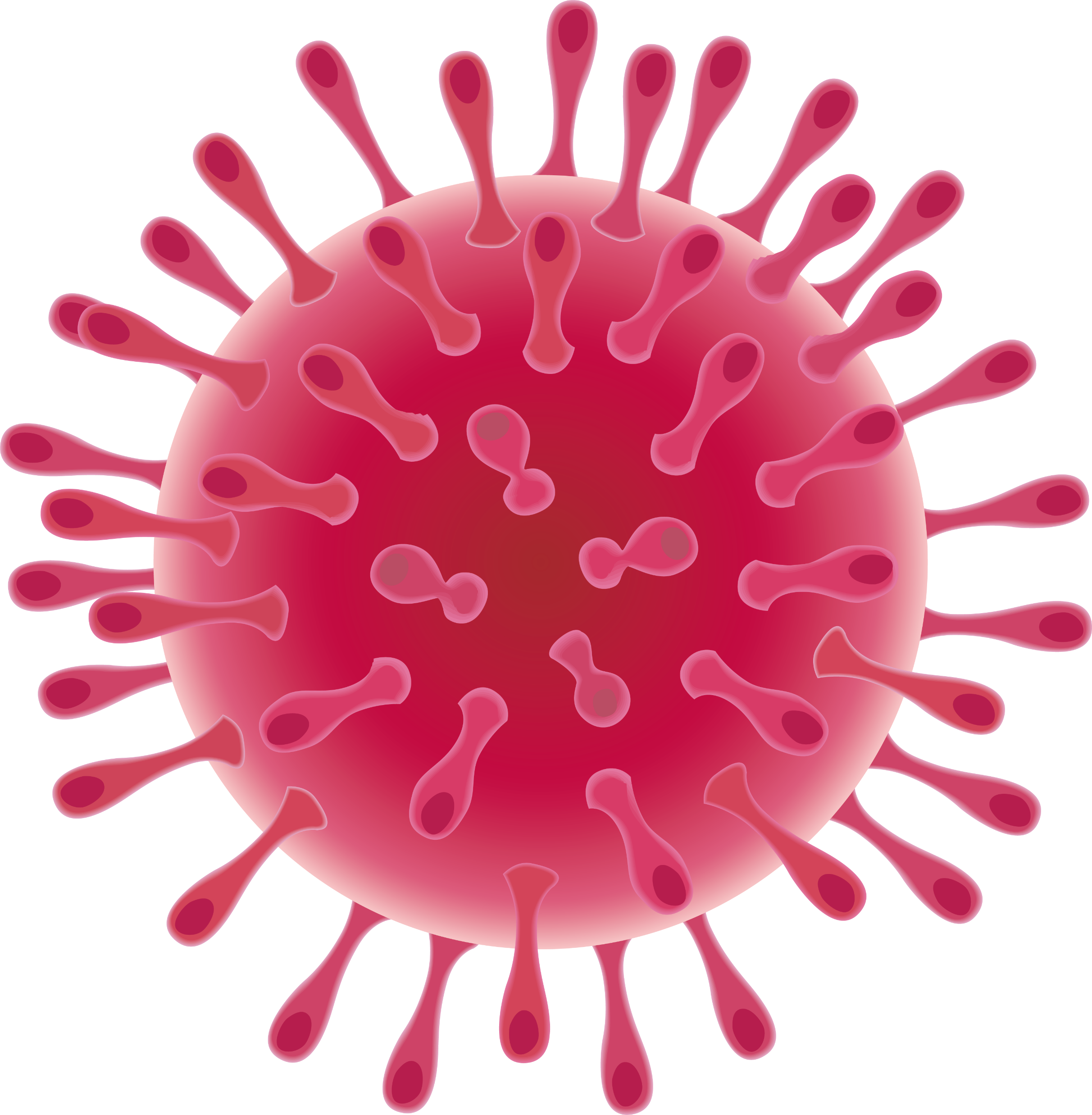 毎朝体温をはかる。
37.5度以上の発熱がある場合、まっすぐ透析室にこないでください。
体調が悪いときは、自宅から、駐車場から病院（クリニック）に電話すること。
必ずマスクをつけてください。なければ、ハンカチでもバンダナでもいいです。自分の飛沫をとばさない。
待合室は混むので、たむろしない。大声でしゃべらない。穿刺時間に合わせて来院する。
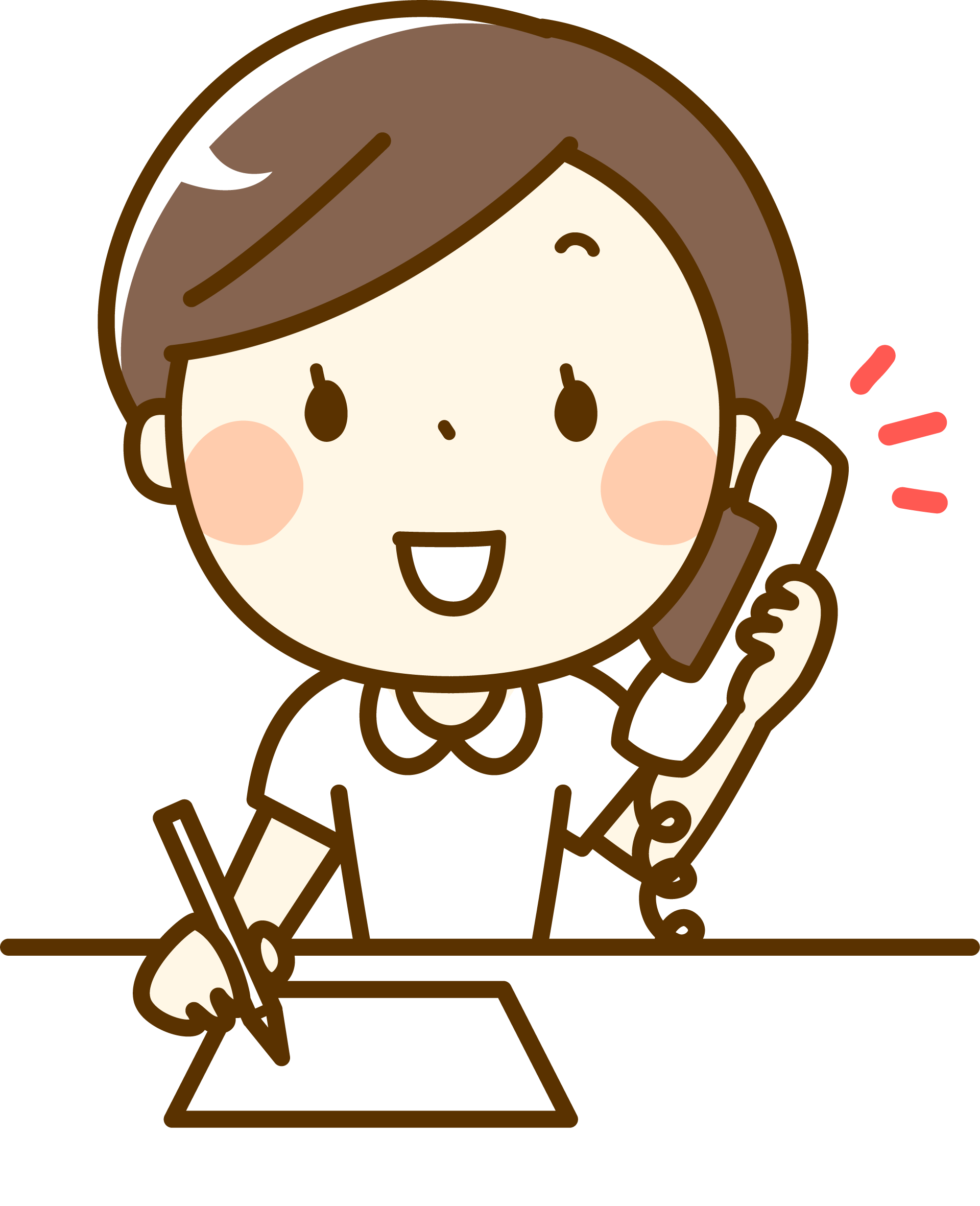 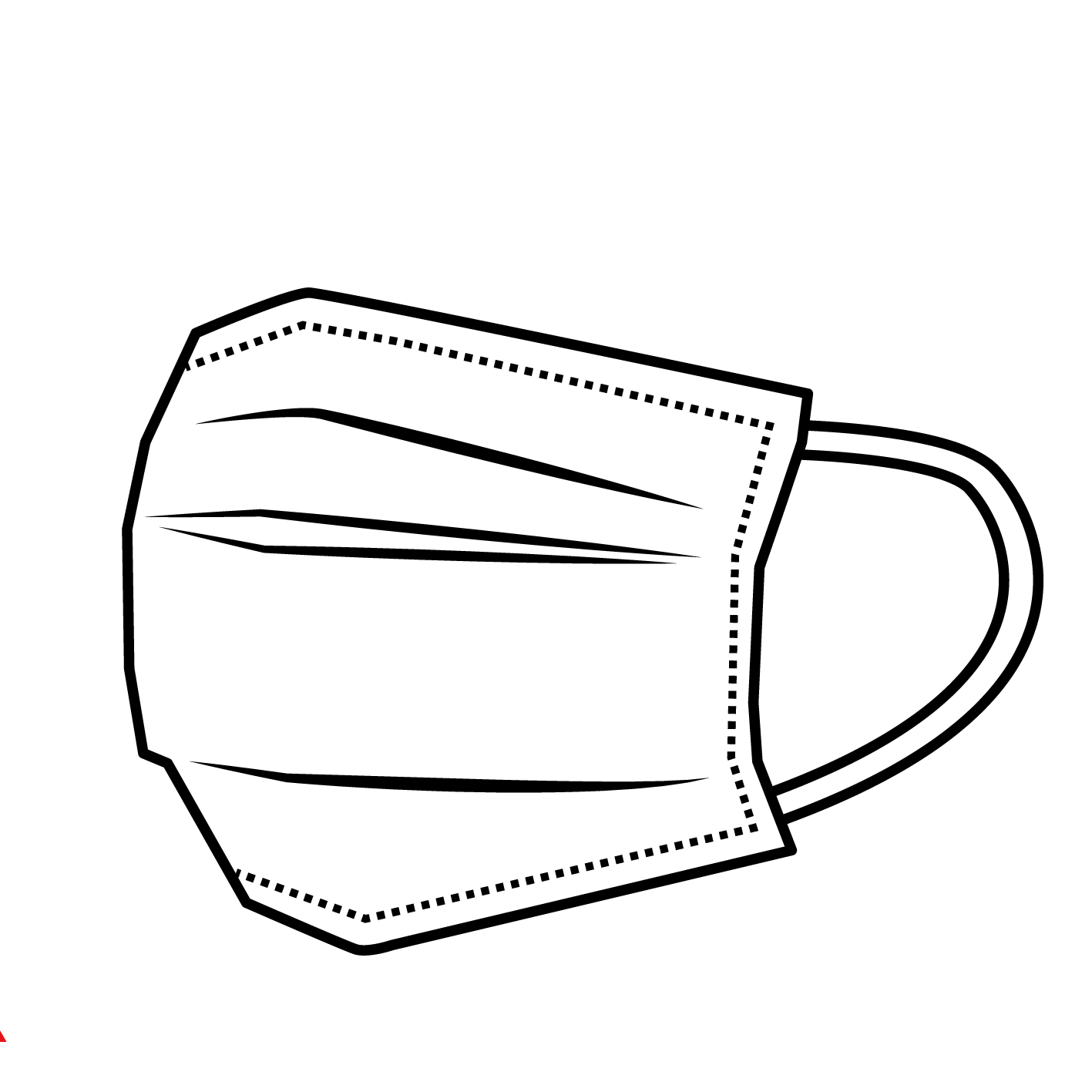 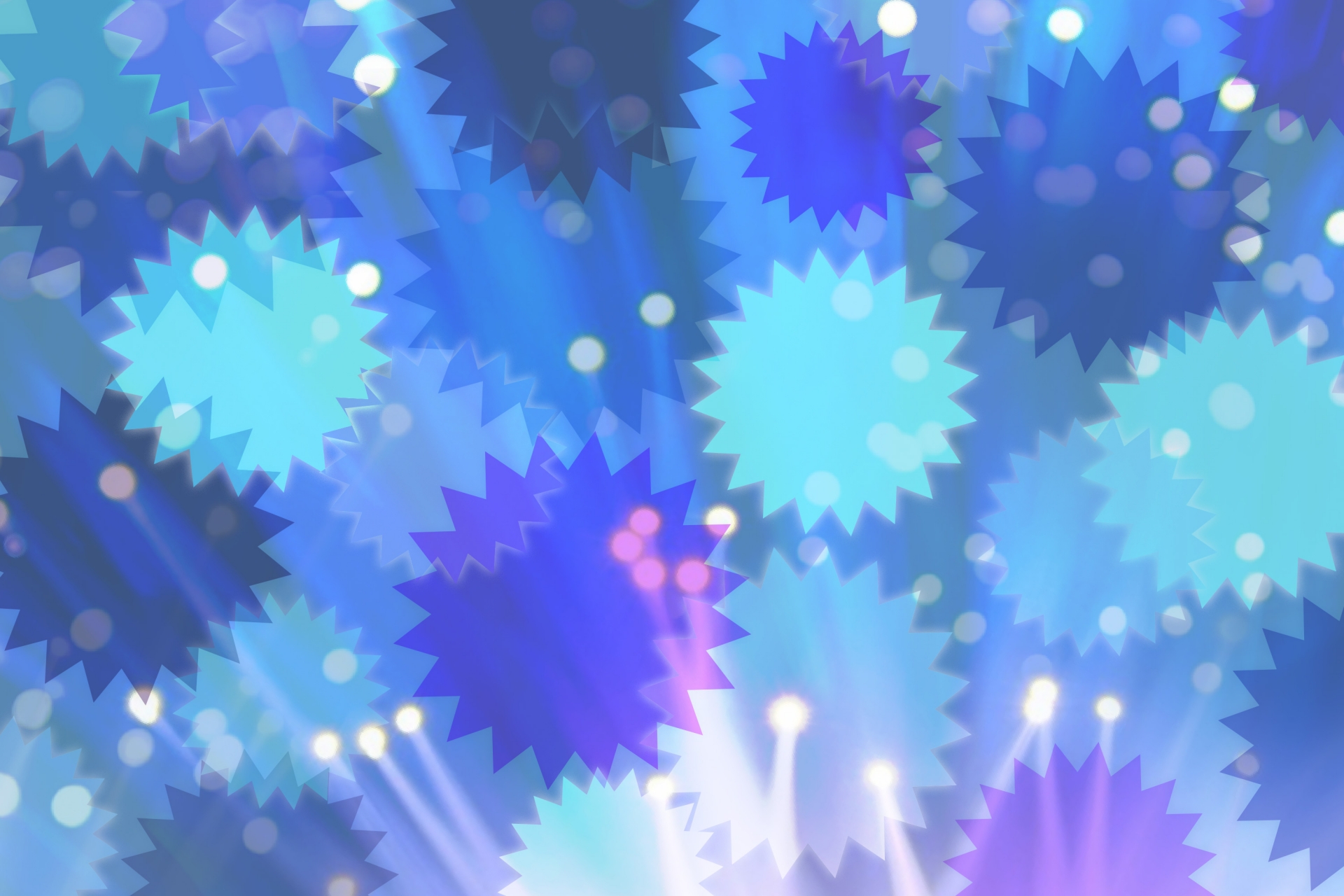 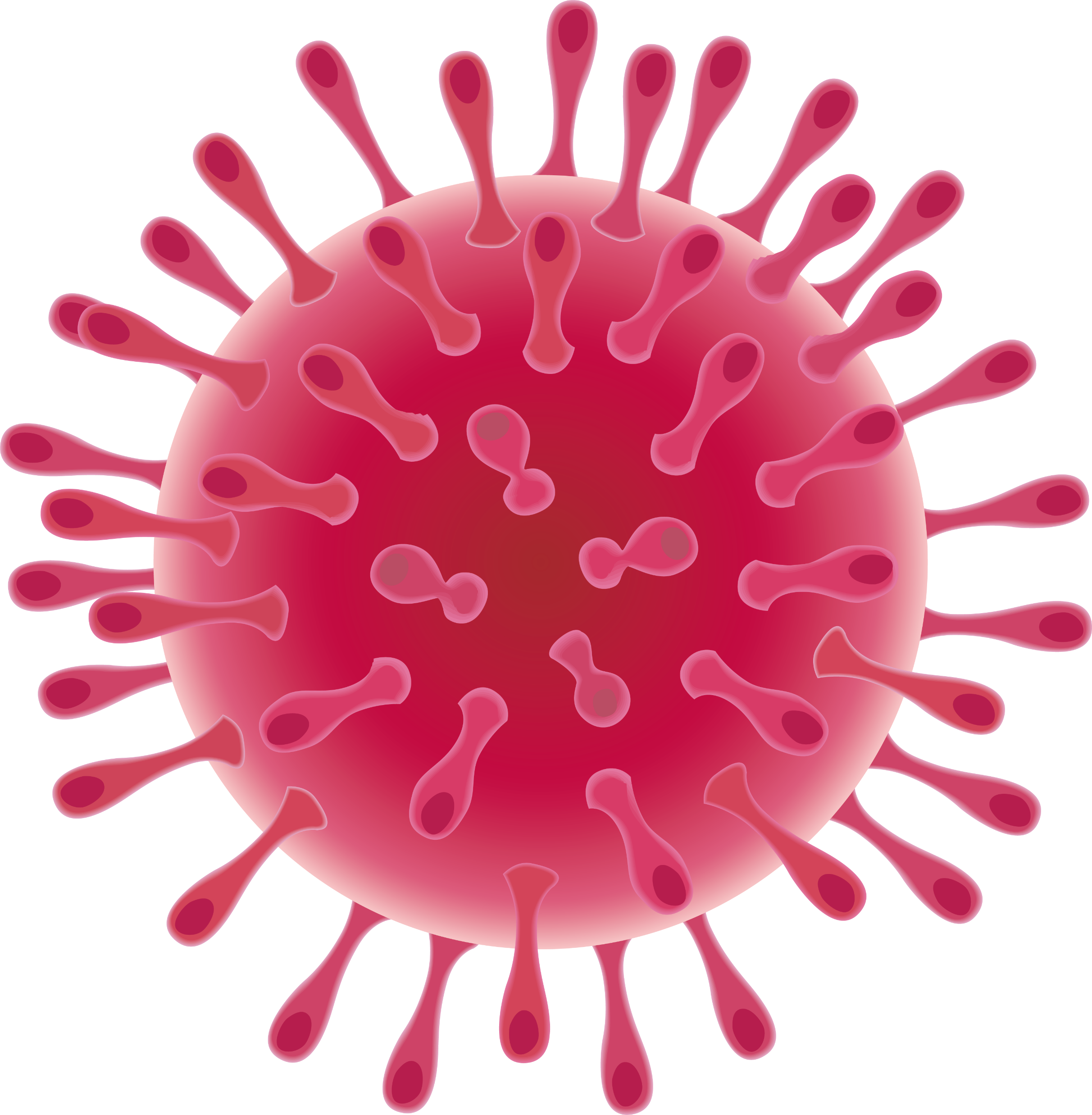 みんなで協力して乗り切ろう！
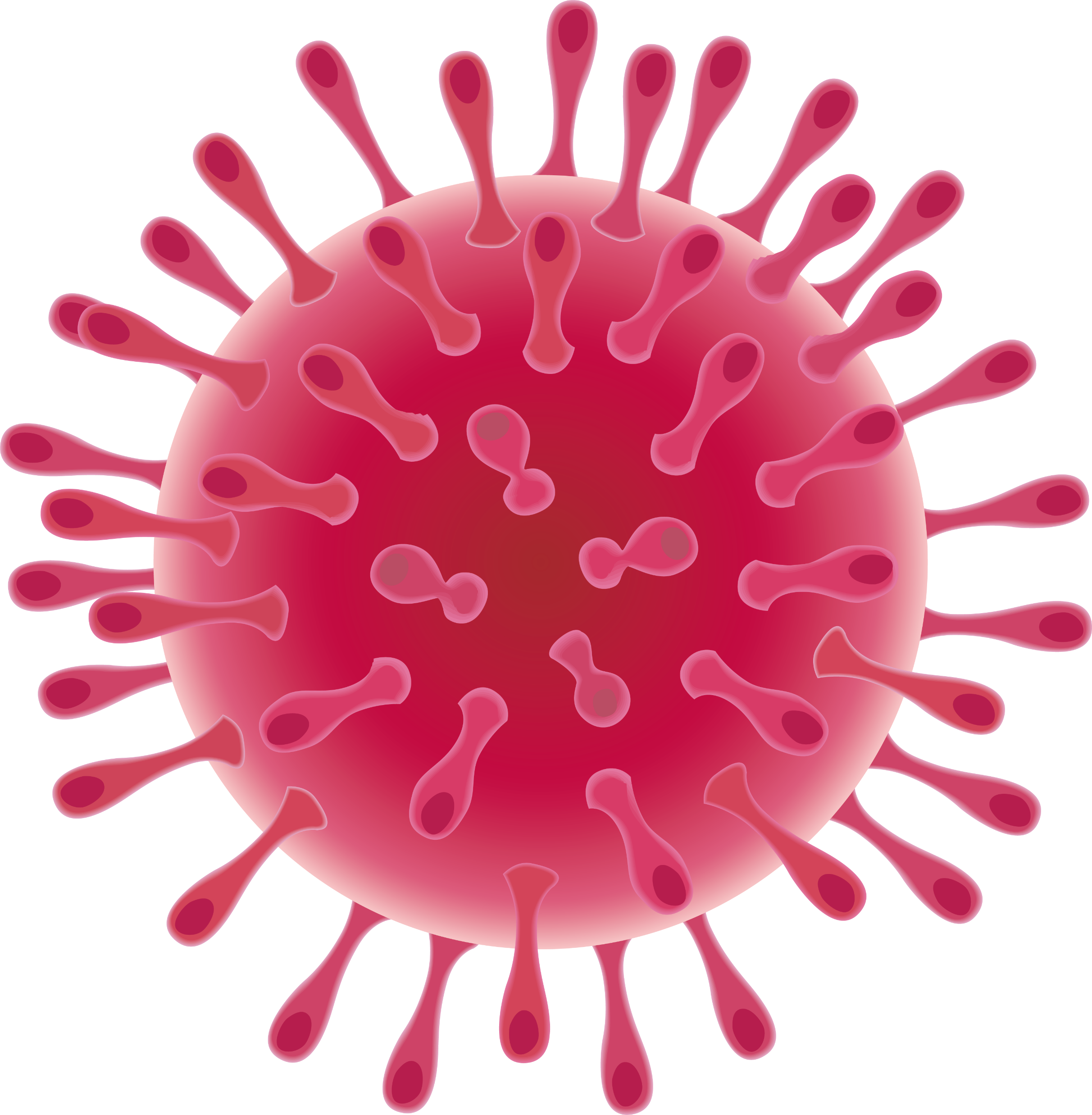 私たちもできる最善の努力をいたします。
病院の努力だけではCOVID-19感染から透析室を守ることはできません。
むしろ、皆さんの個人個人の、
 日常の予防対策が重要です。
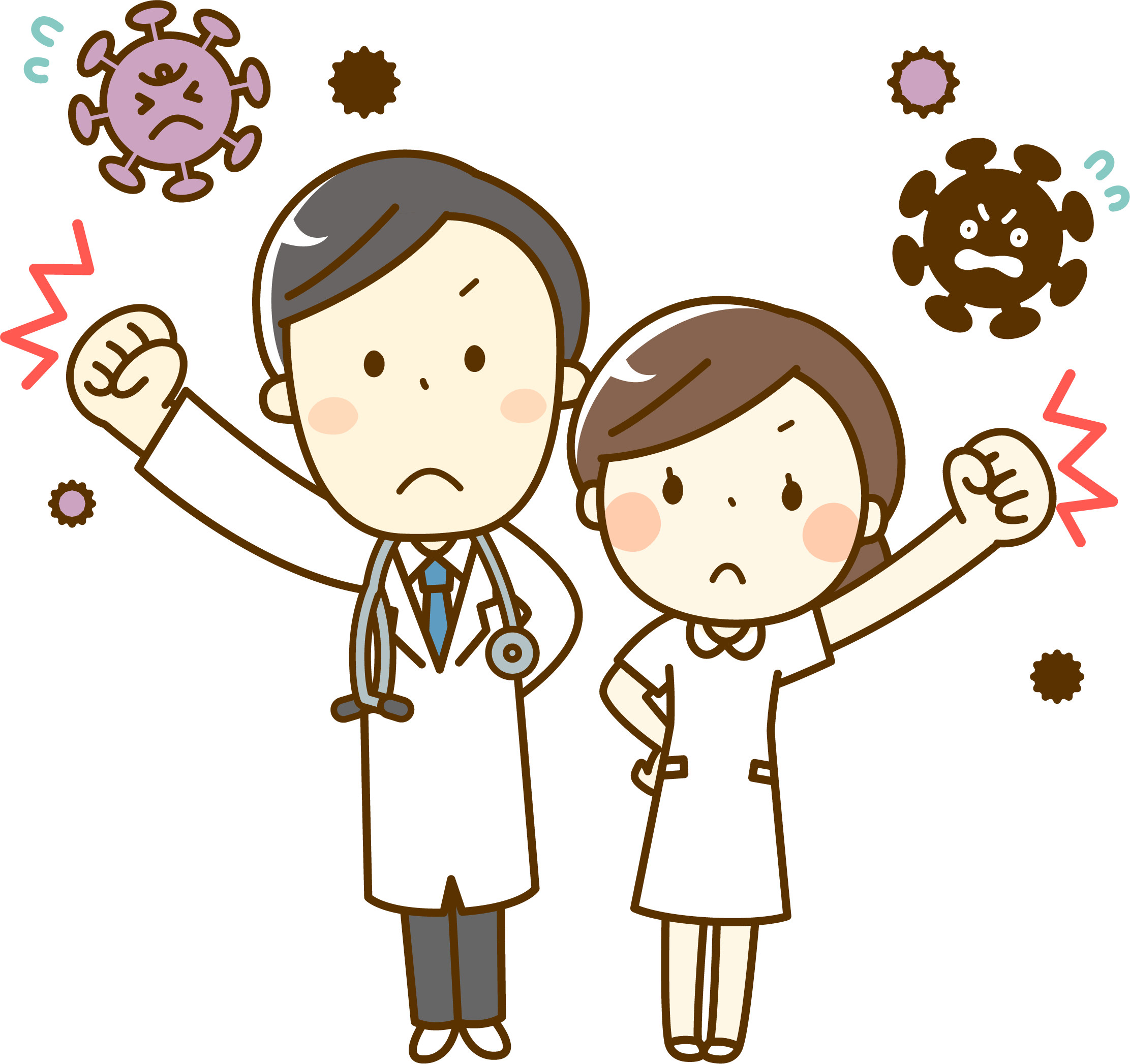